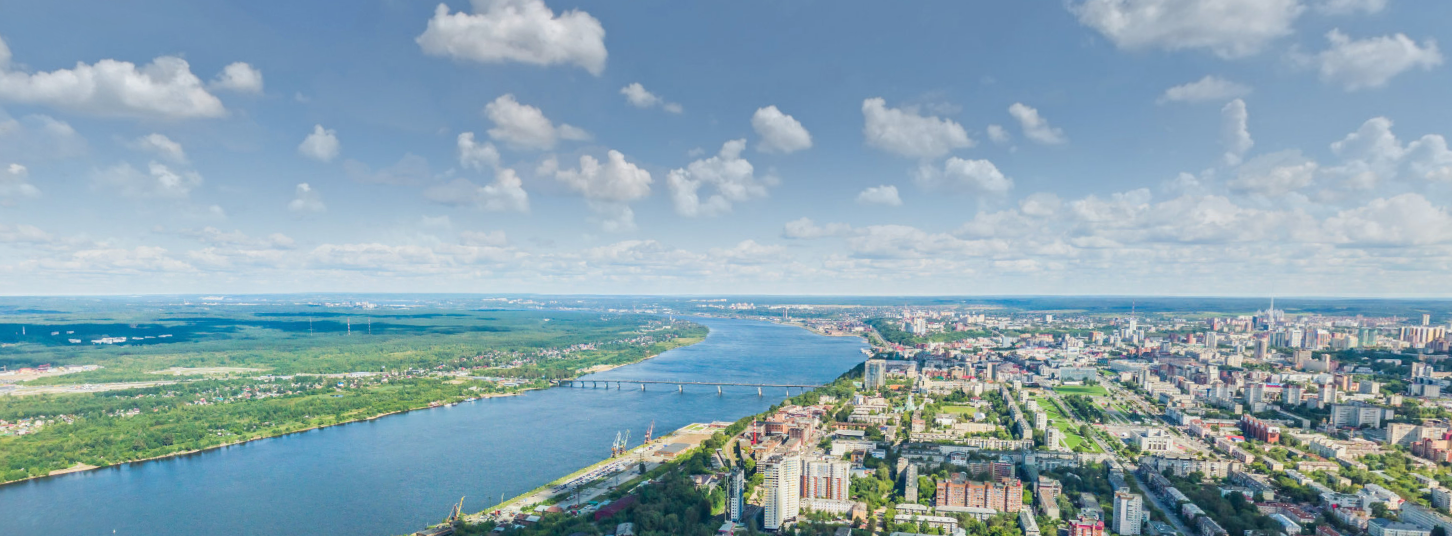 ПЕРМЬ
МАСТЕР-ПЛАН (СТРАТЕГИЯ ПРОСТРАНСТВЕННОГО РАЗВИТИЯ) - 
ИНСТРУМЕНТ ПРЕОБРАЗОВАНИЯ ГОРОДА
РЕАЛИЗАЦИЯ
МБУ «ИНСТИТУТ ТЕРРИТОРИАЛЬНОГО ПЛАНИРОВАНИЯ»
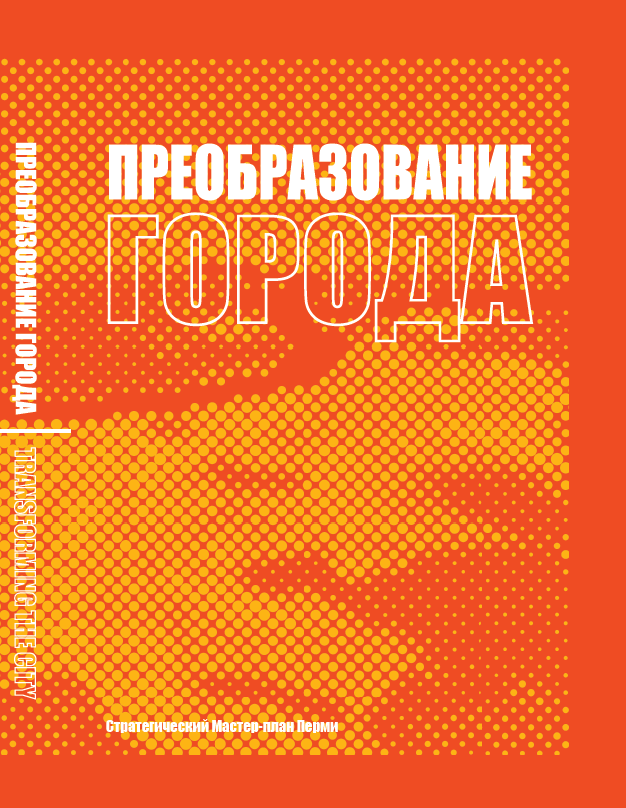 СТРАТЕГИИ  МАСТЕР-ПЛАНА
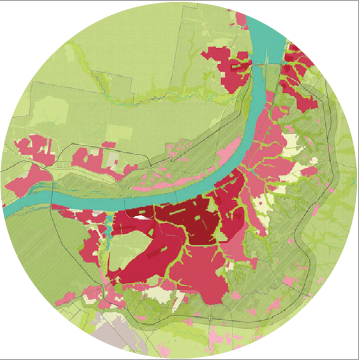 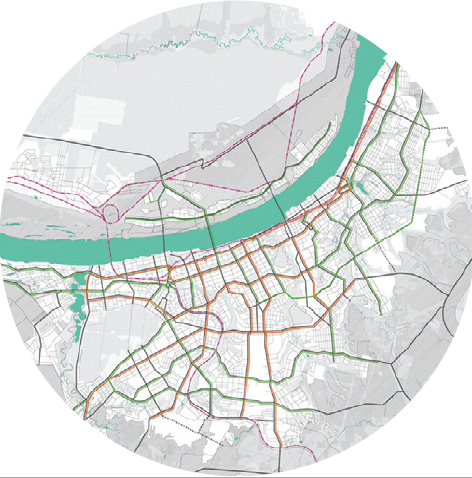 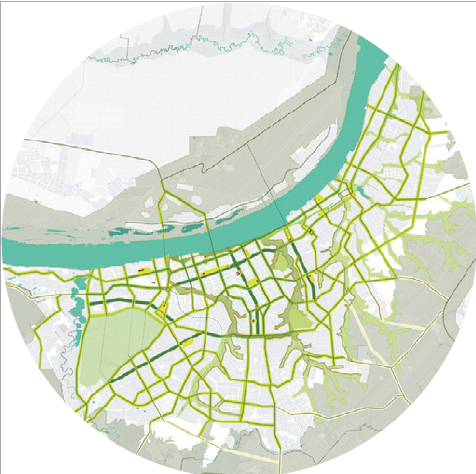 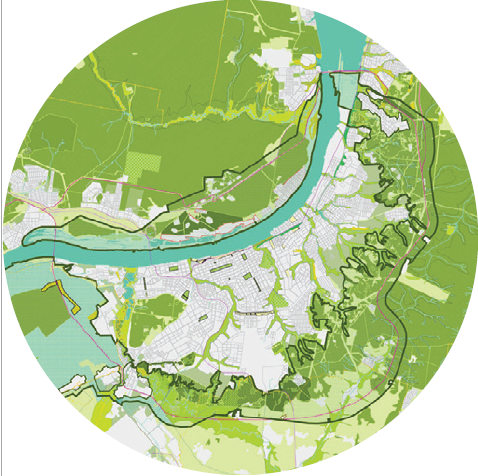 СТРАТЕГИЯ ТРАНСПОРТА
СТРАТЕГИЯ ОБЩЕСТВЕННЫХ ПРОСТРАНСТВ
СТРАТЕГИЯ ЛАНДШАФТА И ОКРУЖАЮЩЕЙ СРЕДЫ
СТРАТЕГИЯ КРАСНЫХ И ЗЕЛЕНЫХ ЗОН
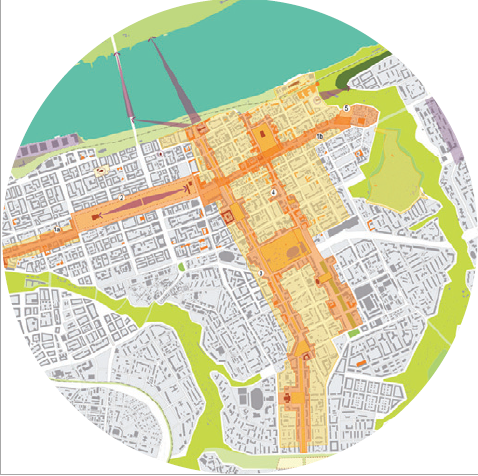 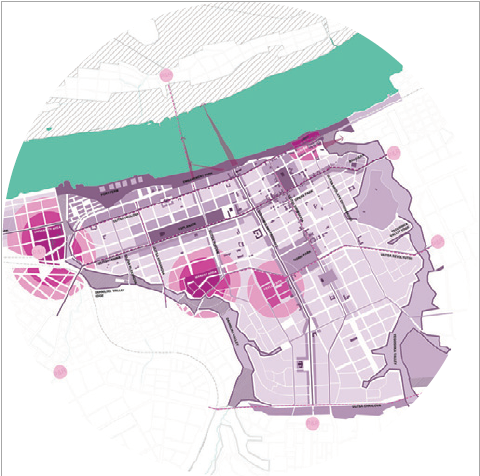 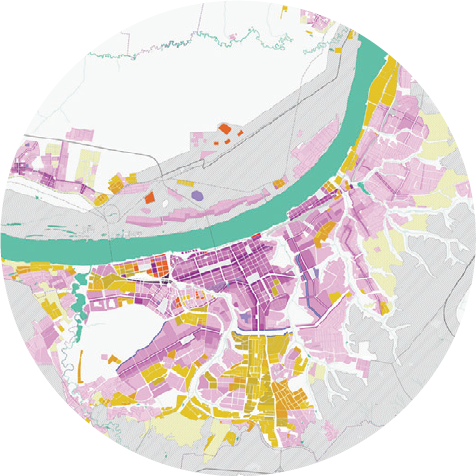 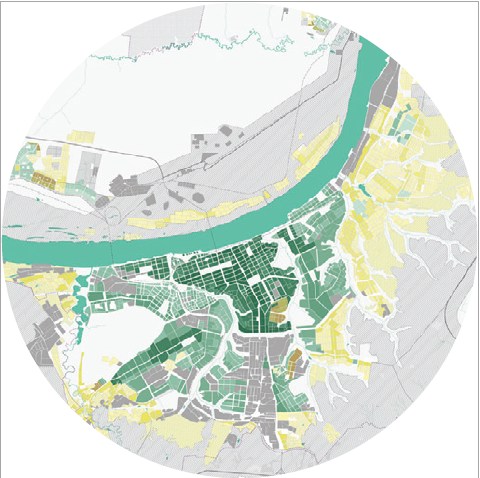 СТРАТЕГИЧЕСКИЙ МАСТЕР-ПЛАН
НАПРАВЛЯЕТ ПРОЦЕСС ТРАНСФОРМАЦИИ ПЕРМИ
СОДЕРЖИТ ПОДХОДЫ, ПРЕДСТАВЛЯЮЩИЕ СОБОЙ НАБОР СТРАТЕГИЙ И ПРИНЦИПОВ ГОРОДСКОГО ПЛАНИРОВАНИЯ
СТРАТЕГИЯ НАСЛЕДИЯ
СТРАТЕГИЯ КВАРТАЛОВ
СТРАТЕГИЯ ПРИОРИТЕТОВ РАЗВИТИЯ
СТРАТЕГИЯ СМЕШАННОГО ИСПОЛЬЗОВАНИЯ
2
ЦЕЛЬ
МЕХАНИЗМ ДОСТИЖЕНИЯ ЦЕЛИ
ЗАКРЕПЛЕНИЕ ПОЛОЖЕНИЙ В ДОКУМЕНТАХ ТЕРРИТОРИАЛЬНОГО ПЛАНИРОВАНИЯ (ГП), ГРАДОСТРОИТЕЛЬНОГО ЗОНИРОВАНИЯ (ПЗЗ), ДОКУМЕНТАЦИИ ПО ПЛАНИРОВКЕ ТЕРРИТОРИИ (ДПТ), ПРОЕКТНОЙ ДОКУМЕНТАЦИИ
ФОРМИРОВАНИЕ ГРАДОСТРОИТЕЛЬНОЙ ПОЛИТИКИ (с учетом принципов СМП)
СТРАТЕГИЧЕСКИЙ МАСТЕР-ПЛАН
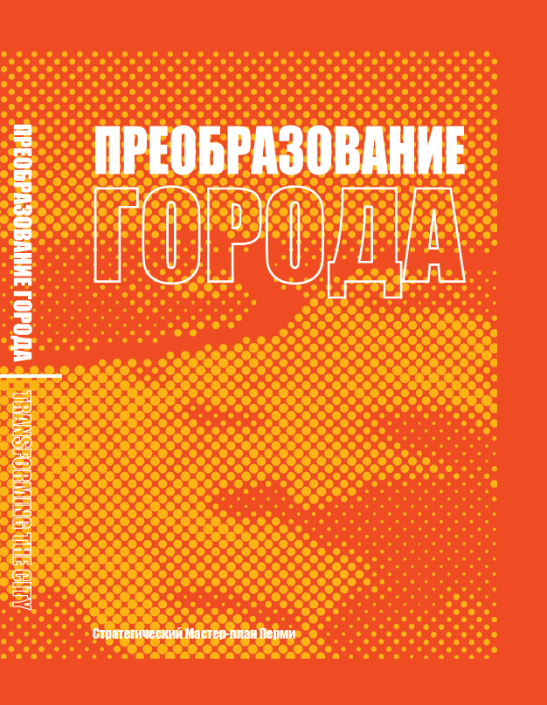 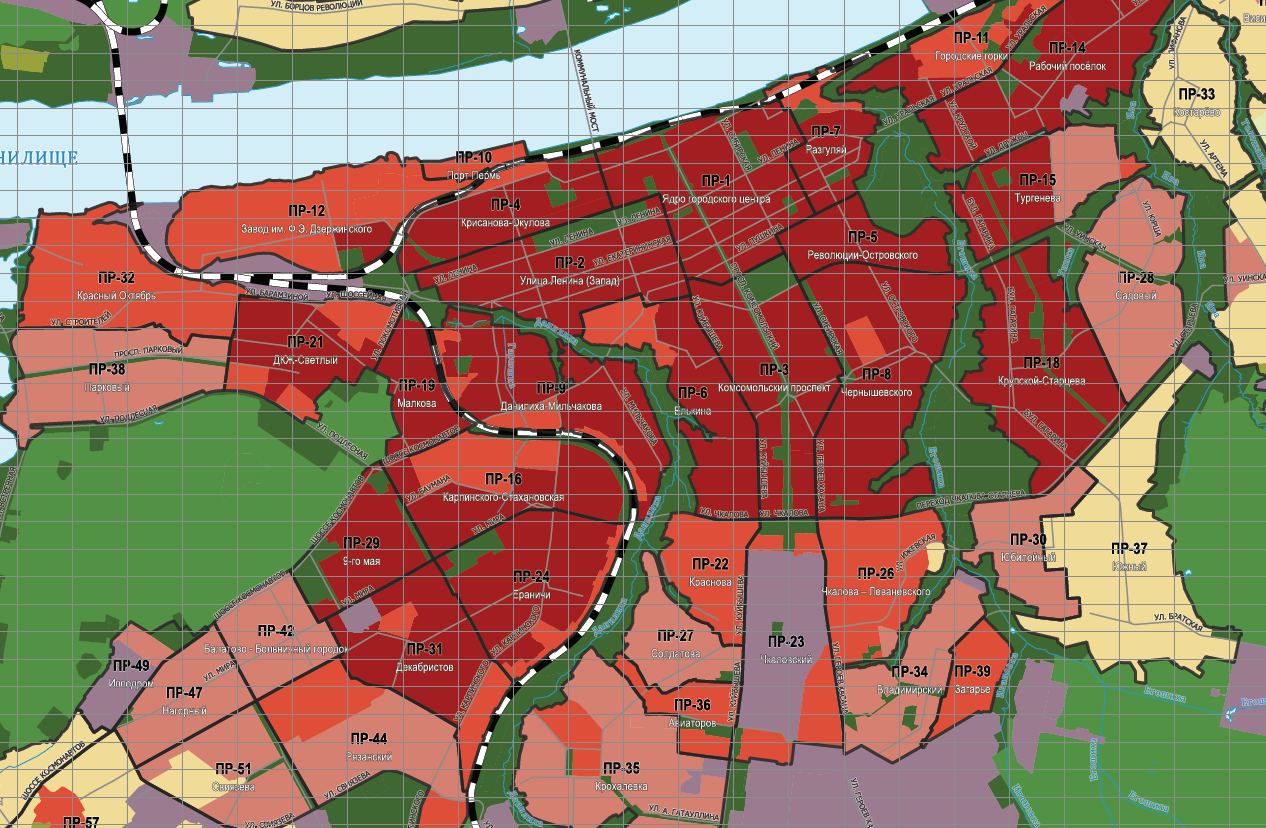 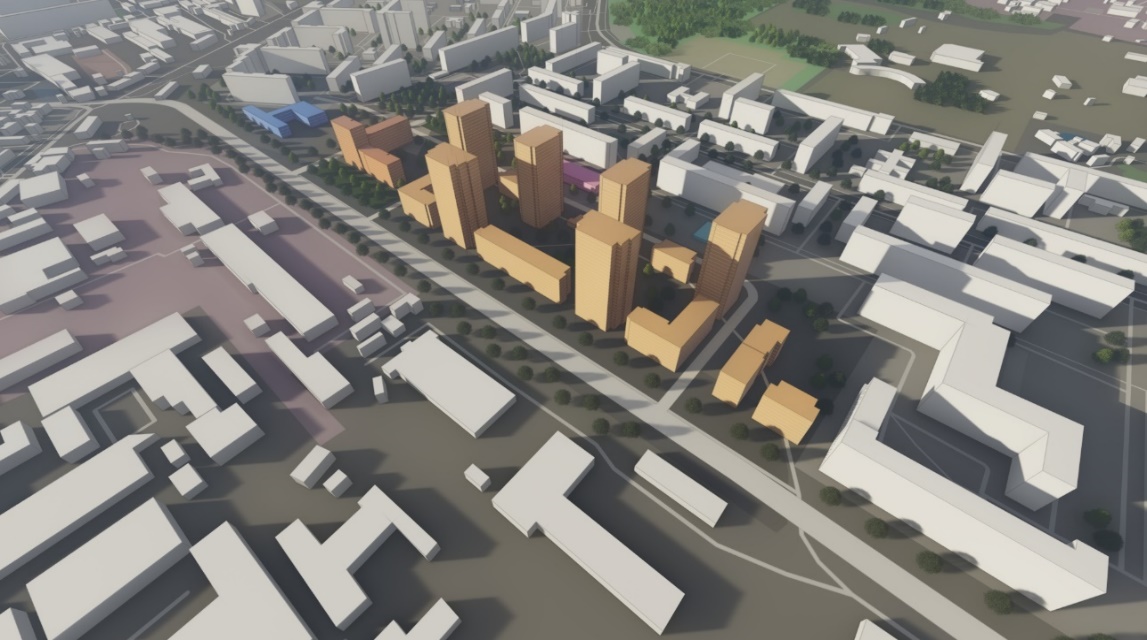 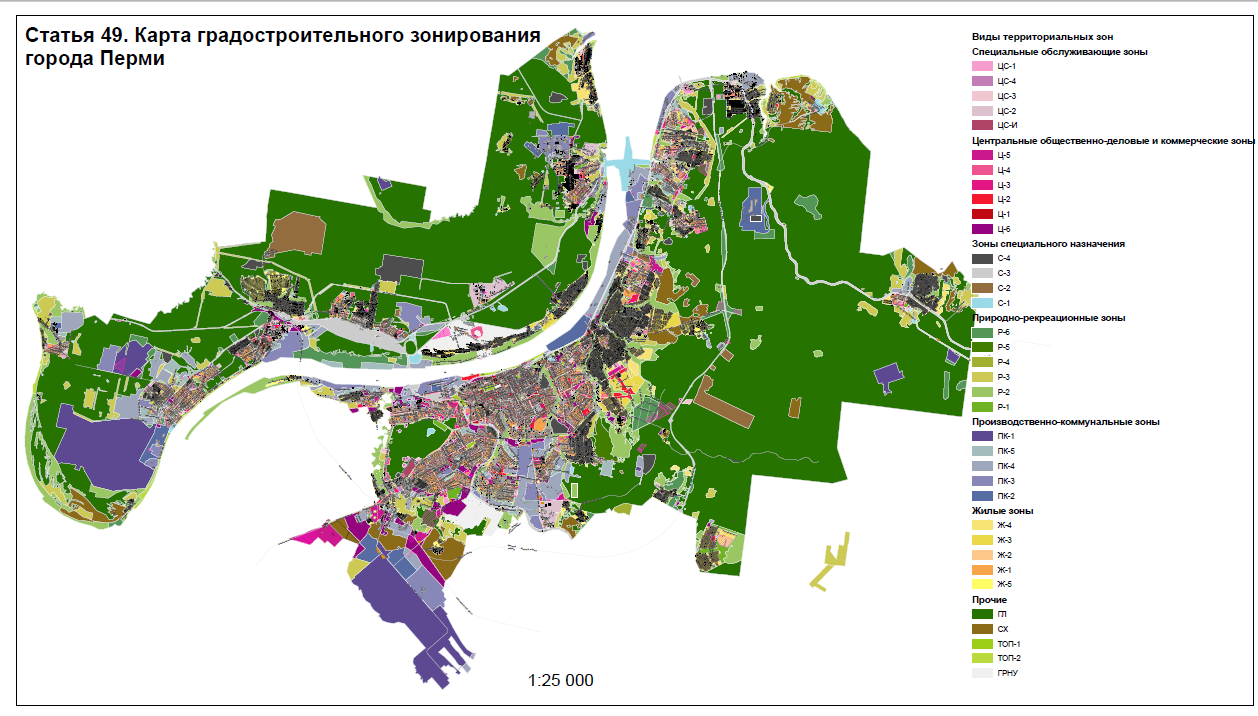 СМП
ГП
ДПТ
ПЗЗ
ПОВЫШЕНИЕ КАЧЕСТВА ЖИЗНИ ЗА СЧЕТ УЛУЧШЕНИЯ ГОРОДСКОЙ СРЕДЫ
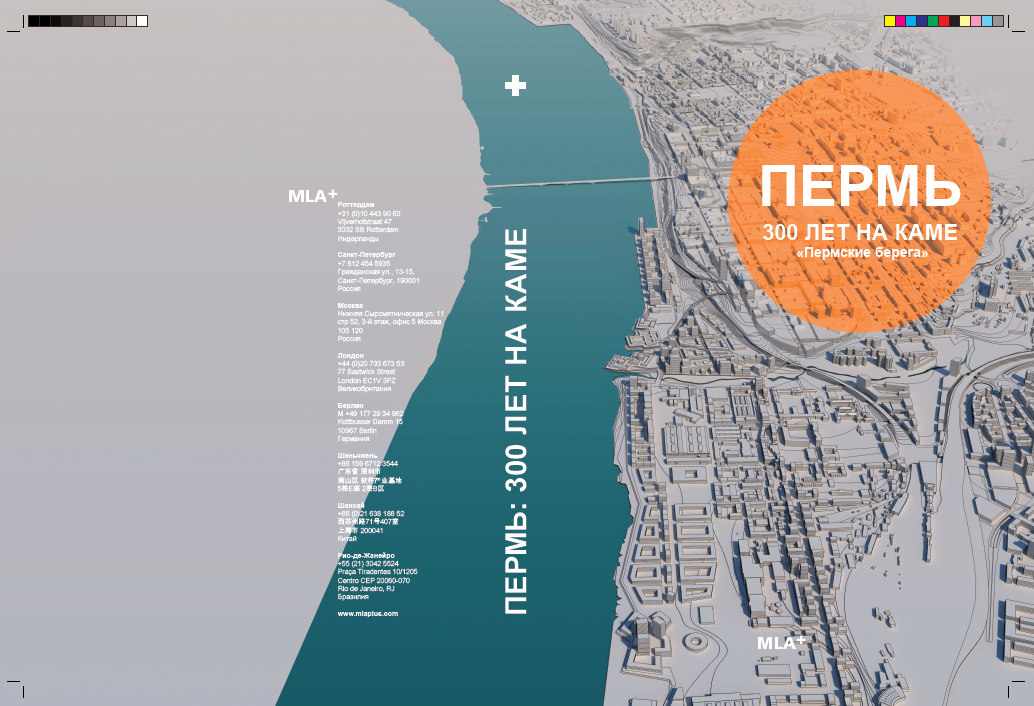 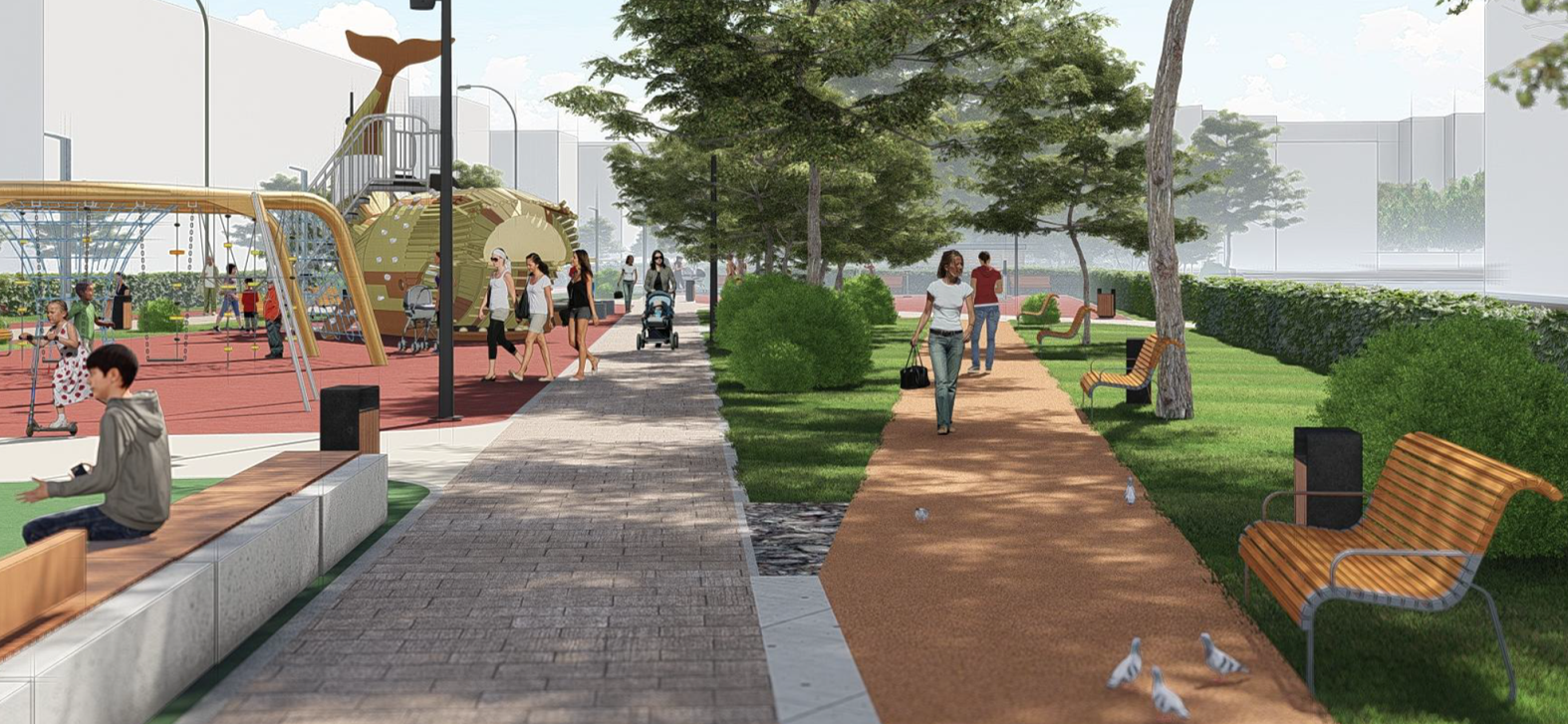 С УЧЕТОМ СОХРАНЕНИЯ ПРИРОДНЫХ, ГРАДОСТРОИТЕЛЬНЫХ,  АРХИТЕКТУРНЫХ И ИСТОРИЧЕСКИ ЦЕННЫХ ОСОБЕННОСТЕЙ СРЕДЫ
ДИЗАЙН-КОД
АРХИТЕКТУРНЫЕ И ГРАДОСТРОИТЕЛЬНЫЕ КОНЦЕПЦИИ
АРХИТЕКТУРНО-СТРОИТЕЛЬНОЕ ПРОЕКТИРОВАНИЕ
ПРАВИЛА БЛАГОУСТРОЙСТВА
ДИЗАЙН-ПРОЕКТЫ
3
ОСОБЕННОСТИ  ПРОСТРАНСТВЕННОЙ  СТРУКТУРЫ:  ГОРОД НА ДВУХ БЕРЕГАХ__СИСТЕМА РАССЕЛЕНИЯ___ГОРОДСКИЕ ЛЕСА
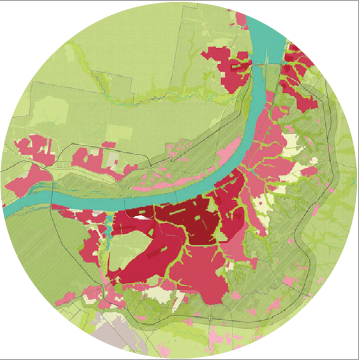 КОМПАКТНЫЙ  ГОРОД
ОСОБЕННОСТИ  ПРОСТРАНСТВЕННОЙ  СТРУКТУРЫ:  ГОРОД НА ДВУХ БЕРЕГАХ,  СИСТЕМА РАССЕЛЕНИЯ,  ГОРОДСКИЕ ЛЕСА
МОДЕЛЬ ПРОСТРАНСТВЕННОГО РАЗВИТИЯ ЗАКРЕПЛЕНА В ГЕНЕРАЛЬНОМ ПЛАНЕ ГОРОДА ПЕРМИ
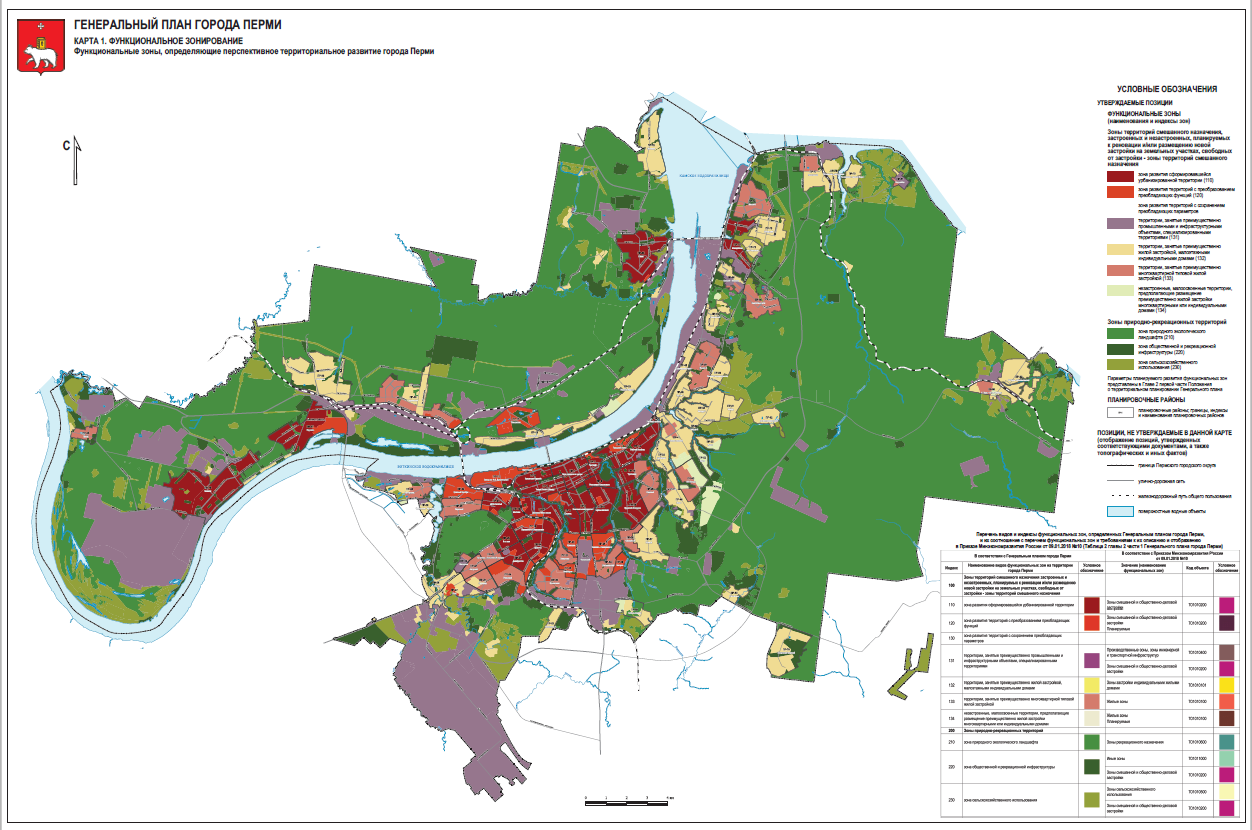 СТРАТЕГИЯ КРАСНЫХ И ЗЕЛЕНЫХ ЗОН
ПОДХОД КОМПАКТНЫЙ ГОРОД 
ПРЕДПОЛАГАЕТ СОЗДАНИЕ РАЦИОНАЛЬНОЙ ЗОНЫ УРБАНИЗАЦИИ, ЗА СЧЕТ ЧЕГО: 
ОПТИМИЗИРУЕТСЯ ЗЕМЛЕПОЛЬЗОВАНИЕ, СТРУКТУРА ЗАСТРОЙКИ И СУЩЕСТВУЮЩАЯ ИНФРАСТРУКТУРА
МИНИМИЗИРУЮТСЯ ЗАТРАТЫ РЕСУРСОВ, ЭНЕРГОПОТРЕБЛЕНИЕ И ЗАГРЯЗНЕНИЕ ОКРУЖАЮЩЕЙ СРЕДЫ
УСТАНОВЛЕНЫ: 
ФУНКЦИОНАЛЬНЫЕ ЗОНЫ ЗАСТРОЕННЫХ И ПОДЛЕЖАЩИХ ЗАСТРОЙКЕ ТЕРРИТОРИЙ – УРБАНИЗИРОВАННЫЙ КАРКАС
ФУНКЦИОНАЛЬНЫЕ ЗОНЫ ПРИРОДНО-РЕКРЕАЦИОННЫХ ТЕРРИТОРИЙ – ДЛЯ СДЕРЖИВАНИЯ РАЗРАСТАНИЯ ГОРОДА
4
ГП
ОСОБЕННОСТИ  ПРОСТРАНСТВЕННОЙ  СТРУКТУРЫ:  ГОРОД НА ДВУХ БЕРЕГАХ__СИСТЕМА РАССЕЛЕНИЯ___ГОРОДСКИЕ ЛЕСА
ВОДНО-ЗЕЛЕНЫЙ КАРКАС
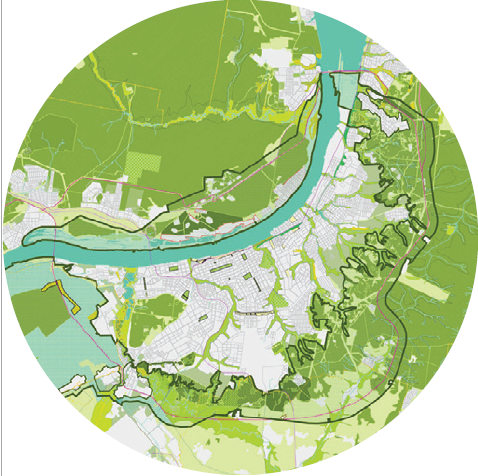 ОСОБЕННОСТИ:  КАМСКАЯ ДОЛИНА, ДОЛИНЫ МАЛЫХ РЕК, ЛЕСА, ОТКРЫТЫЕ ЛАНДШАФТЫ
ПОЛОЖЕНИЯ СМП ЗАКРЕПЛЕНЫ В ГЕНЕРАЛЬНОМ ПЛАНЕ ГОРОДА ПЕРМИ
Зоны природного  экологического  ландшафта
ФОРМИРОВАНИЕ СРЕДОВОЙ ЗАЩИТНОЙ ПРИРОДНО-ЭКОЛОГИЧЕСКОЙ СИСТЕМЫ
СТРАТЕГИЯ ЛАНДШАФТА И ОКРУЖАЮЩЕЙ СРЕДЫ
Зоны   общественной и  рекреационной  инфраструктуры
ФОРМИРОВАНИЕ КАРКАСА ОБЩЕСТВЕННЫХ ПРОСТРАНСТВ
СТРАТЕГИЯ НАПРАВЛЕНА
НА СОХРАНЕНИЕ И УЛУЧШЕНИЕ СОСТОЯНИЯ ПРИРОДНОГО ОКРУЖЕНИЯ ГОРОДА И ЗАПРЕТЕ НА СТРОИТЕЛЬСТВО В ГРАНИЦАХ ЗЕЛЕНЫХ ЗОН
АКЦЕНТИРУЕТ ВНИМАНИЕ НА ЭКОЛОГИЧЕСКОМ КАЧЕСТВЕ И ХАРАКТЕРЕ РЕК, СУЩЕСТВУЮЩИХ ПРИРОДНЫХ ЛАНДШАФТОВ
Зоны         сельскохозяйственного  использования
ОТКРЫТЫЕ ЛАНДШАФТЫ – ВЫРАЩИВАНИЕ СЕЛЬСКОХОЗЯЙСТВЕННОЙ ПРОДУКЦИИ ОТКРЫТЫМ И ЗАКРЫТЫМ СПОСОБОМ
5
РЕАЛИЗАЦИЯ
УСТАНОВЛЕНЫ: 
ФУНКЦИОНАЛЬНЫЕ ЗОНЫ ЗАСТРОЕННЫХ И ПОДЛЕЖАЩИХ ЗАСТРОЙКЕ ТЕРРИТОРИЙ – УРБАНИЗИРОВАННЫЙ КАРКАС
ФУНКЦИОНАЛЬНЫЕ ЗОНЫ ПРИРОДНО-РЕКРЕАЦИОННЫХ ТЕРРИТОРИЙ – ДЛЯ УСТАНОВЛЕНИЯ ПРЕДЕЛОВ РОСТА УРБАНИЗИРОВАННЫХ ТЕРРИТОРИЙ
ГП
ОСОБЕННОСТИ  ПРОСТРАНСТВЕННОЙ  СТРУКТУРЫ:  ГОРОД НА ДВУХ БЕРЕГАХ__СИСТЕМА РАССЕЛЕНИЯ___ГОРОДСКИЕ ЛЕСА
ВОДНО-ЗЕЛЕНЫЙ КАРКАС
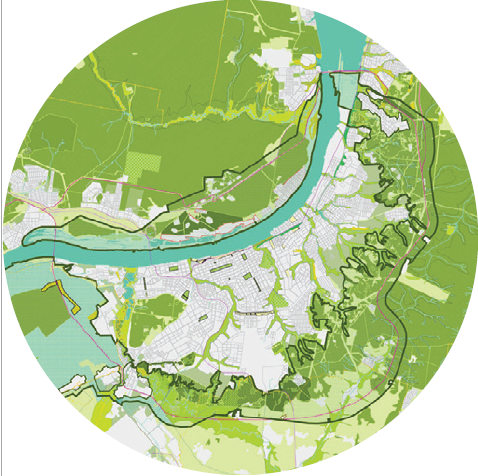 ПОЛОЖЕНИЯ СМП ЗАКРЕПЛЕНЫ В ПРОЕКТЕ АКТУАЛИЗАЦИИ ПРАВИЛ ЗЕМЛЕПОЛЬЗОВАНИЯ И ЗАСТРОЙКИ
КОРИДОРЫ ОБЗОРА РЕЧНЫХ ДОЛИН
СОХРАНЯЕТСЯ ОБЗОР НА ЗЕРКАЛО ВОДЫ КАМЫ И КАМСКУЮ ДОЛИНУ
СОХРАНЯЮТСЯ КАЧЕСТВА «ВИЗУАЛЬНОГО БАССЕЙНА» ДЛЯ ВЫБРАННЫХ ВИДОВ: ГЛУБИНА, МНОГОПЛАНОВОСТЬ И ШИРИНА ОБЗОРА
СТРАТЕГИЯ ЛАНДШАФТА И ОКРУЖАЮЩЕЙ СРЕДЫ
СОХРАНЯЕТСЯ ПРИРОДНЫЙ ХАРАКТЕР СИЛУЭТА РЕЧНЫХ ДОЛИН – ЗАЩИЩАЕТСЯ ВОСПРИЯТИЕ ПРИРОДНОГО ЛАНДШАФТА НА ФОНЕ НЕБА
10 Трамвайный мост
11 "Мыс Гагарина"
12 Планетарий
13 Мыс у  филиала НИУ  ВШЭ
14 Красная горка
15 Музей PERMM
16 Улица Революции
СОХРАНЯЕТСЯ ЦЕЛОСТНОСТЬ ВОСПРИЯТИЯ ПРИРОДНОГО ЛАНДШАФТА – ЗАПРЕЩАЕТСЯ ЗАСТРОЙКА ВНУТРИ ДОЛИН
17 Южная Дамба
Улица Чкалова 1
Улица Чкалова 2
Лестничный мост
21 Мыс у перехода через Данилиху  22 Мыс к  северу от улицы  Чкалова
Улица Чкалова 3
Улица Чкалова 4
Улица Чкалова 5
6
ОСОБЕННОСТИ  ПРОСТРАНСТВЕННОЙ  СТРУКТУРЫ:  ГОРОД НА ДВУХ БЕРЕГАХ__СИСТЕМА РАССЕЛЕНИЯ___ГОРОДСКИЕ ЛЕСА
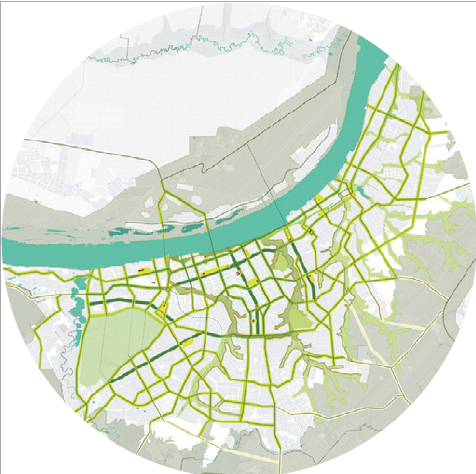 ВОДНО-ЗЕЛЕНЫЙ КАРКАС
ДИЗАЙН-КОД ПЕРМИ  И  ПРАВИЛА БЛАГОУСТРОЙСТВА
2
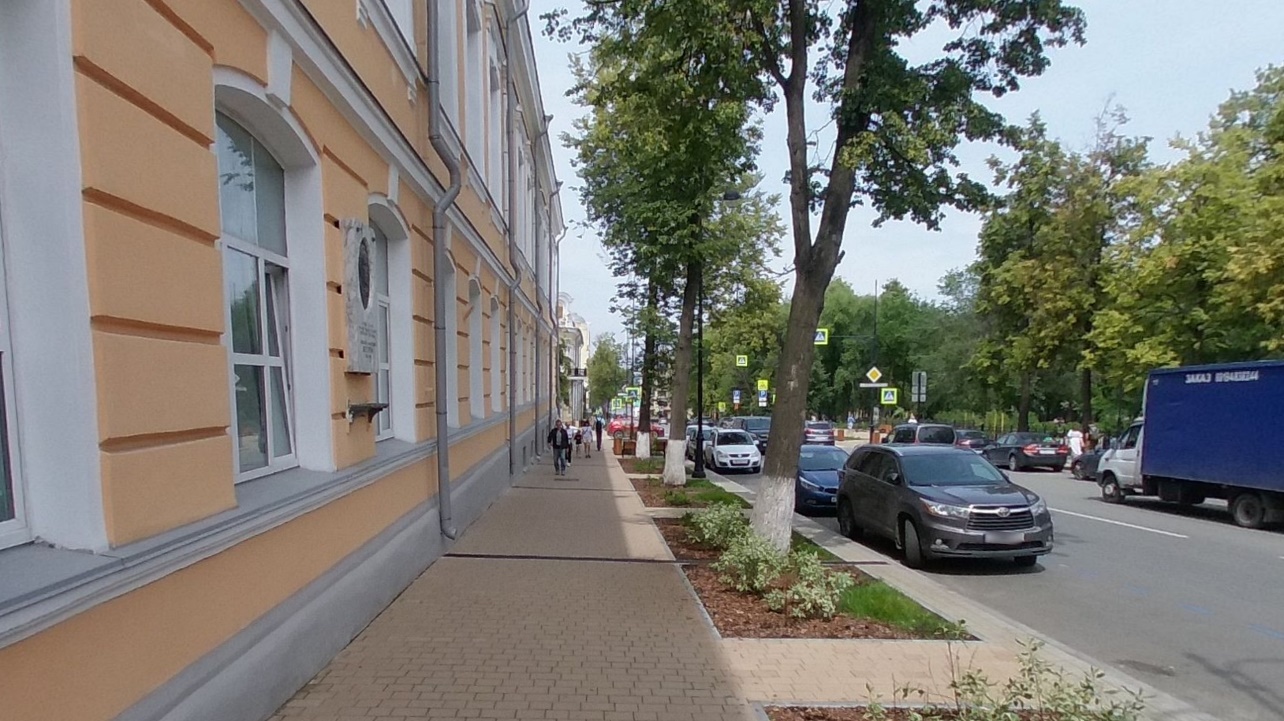 1
1
УЛИЦЫ
3
СОХРАНЕНИЕ ИЛИ ВОССТАНОВЛЕНИЕ ОЗЕЛЕНЕНИЯ В ПРОФИЛЕ УЛИЦ
БАЛАНС МЕЖДУ ПАРКОВОЧНЫМ ПРОСТРАНСТВОМ  И ЗОНОЙ ОЗЕЛЕНЕНИЯ
ТРЕБОВАНИЯ К  МОБИЛЬНОМУ ОЗЕЛЕНЕНИЮ
СТРАТЕГИЯ ОБЩЕСТВЕННЫХ ПРОСТРАНСТВ
МЕСТА ОТДЫХА
УЛ. СИБИРСКАЯ
ПРОЕКТИРОВАНИЕ С УЧЕТОМ СУЩЕСТВУЮЩИХ ЗЕЛЕНЫХ НАСАЖДЕНИЙ
ИСПОЛЬЗОВАНИЕ ПРИРОДНЫХ МАТЕРИАЛОВ В ЭЛЕМЕНТАХ БЛАГОУСТРОЙСТВА
СОХРАНЕНИЕ ОСОБЕННОСТЕЙ ЛАНДШАФТНОЙ ОРГАНИЗАЦИИ 
ПРИМЕНЕНИЕ ПРЕИМУЩЕСТВЕННО МНОГОЛЕТНЕГО ОЗЕЛЕНЕНИЯ РАЗНОГО ХАРАКТЕРА
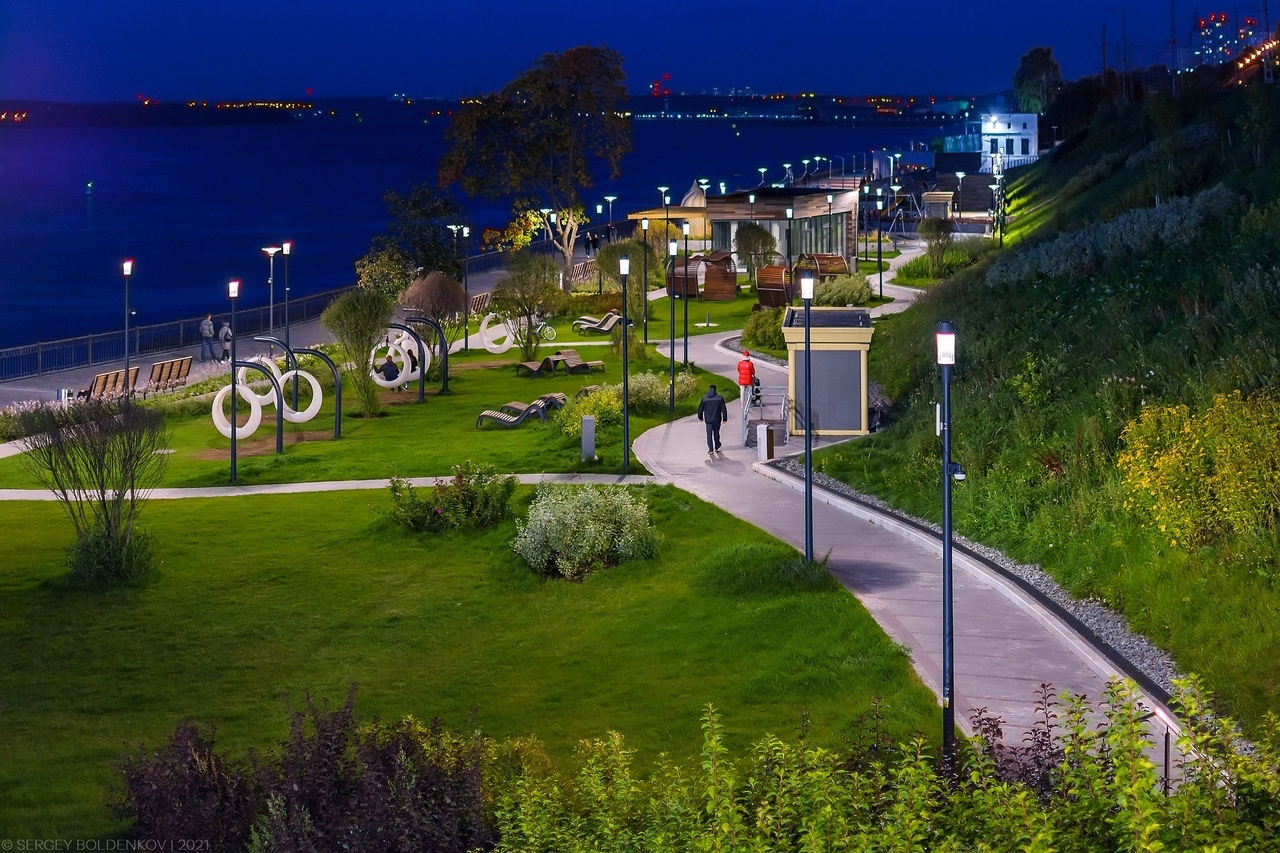 2
СТРАТЕГИЯ НАПРАВЛЕНА
НА УЛУЧШЕНИЕ СИСТЕМЫ СВЯЗЕЙ МЕЖДУ ГОРОДОМ И ДОЛИНАМИ, МЕЖДУ ЧАСТЯМИ ГОРОДА 
УЛУЧШЕНИЕ РЕКРЕАЦИОННЫХ КАЧЕСТВ, УДОБСТВА ДЛЯ ВСЕХ ВИДОВ ИСПОЛЬЗОВАНИЯ И ФУНКЦИОНИРОВАНИЯ В ЛЮБОЕ ВРЕМЯ ГОДА
ВНОСИТЬ ВКЛАД В ФОРМИРОВАНИЕ ИДЕНТИЧНОСТИ ГОРОДА
МЕСТА ОТДЫХА У ВОДЫ
ОБЕСПЕЧЕНИЯ ДОСТУПА К ВОДЕ
ОБОЗНАЧЕНИЕ НЕОБХОДИМОСТИ СОБЛЮДЕНИЯ САНИТАРНЫХ НОРМ  СОСТОЯНИЯ ВОДНЫХ ОБЪЕКТОВ
ОБУСТРОЙСТВО  МНОГОФУНКЦИОНАЛЬНЫХ ВСЕСЕЗОННЫХ ЗОН ОТДЫХА
НАБЕРЕЖНАЯ  КАМЫ
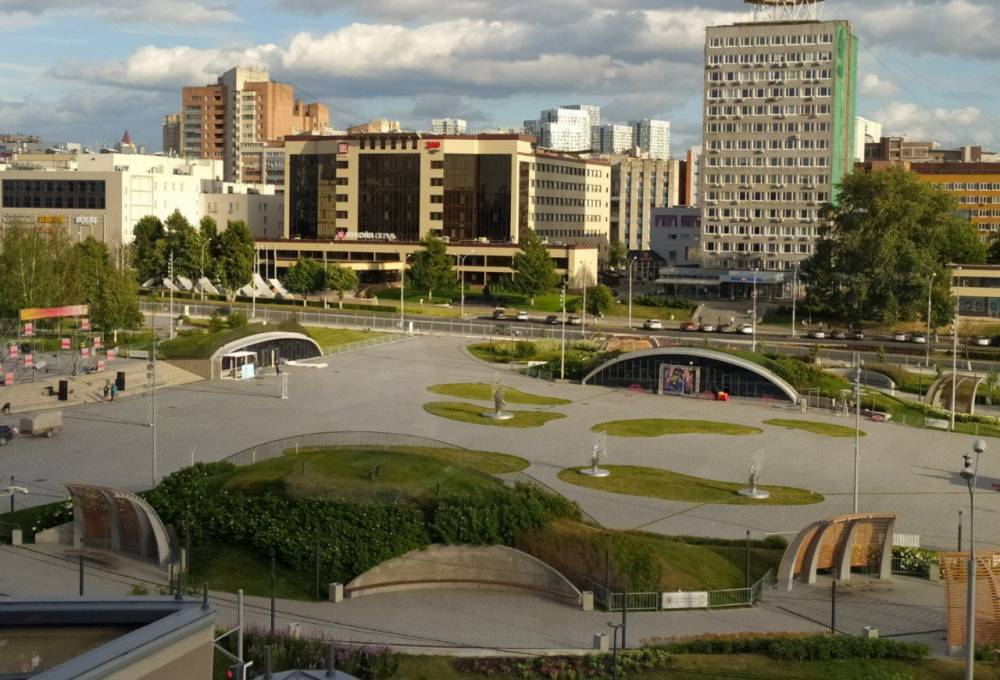 3
ЛАНДШАФТНЫЕ ЗОНЫ
ПРИМЕНЕНИЕ ПРИНЦИПОВ УСТОЙЧИВОГО И БИОФИЛЬНОГО ДИЗАЙНА
СОХРАНЕНИЕ ВИДОВОГО БИОРАЗНООБРАЗИЯ
ЗОНИРОВАНИЕ ТЕРРИТОРИЙ В ЗАВИСИМОСТИ ОТ ЭКОЛОГИЧЕСКОЙ ЦЕННОСТИ
ЭСПЛАНАДА
7
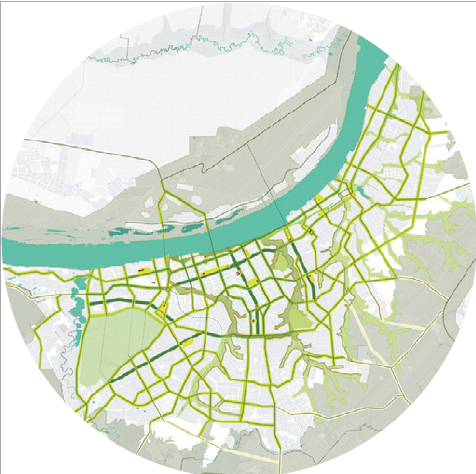 ВОДНО-ЗЕЛЕНЫЙ КАРКАС
РЕАЛИЗАЦИЯ
1
2
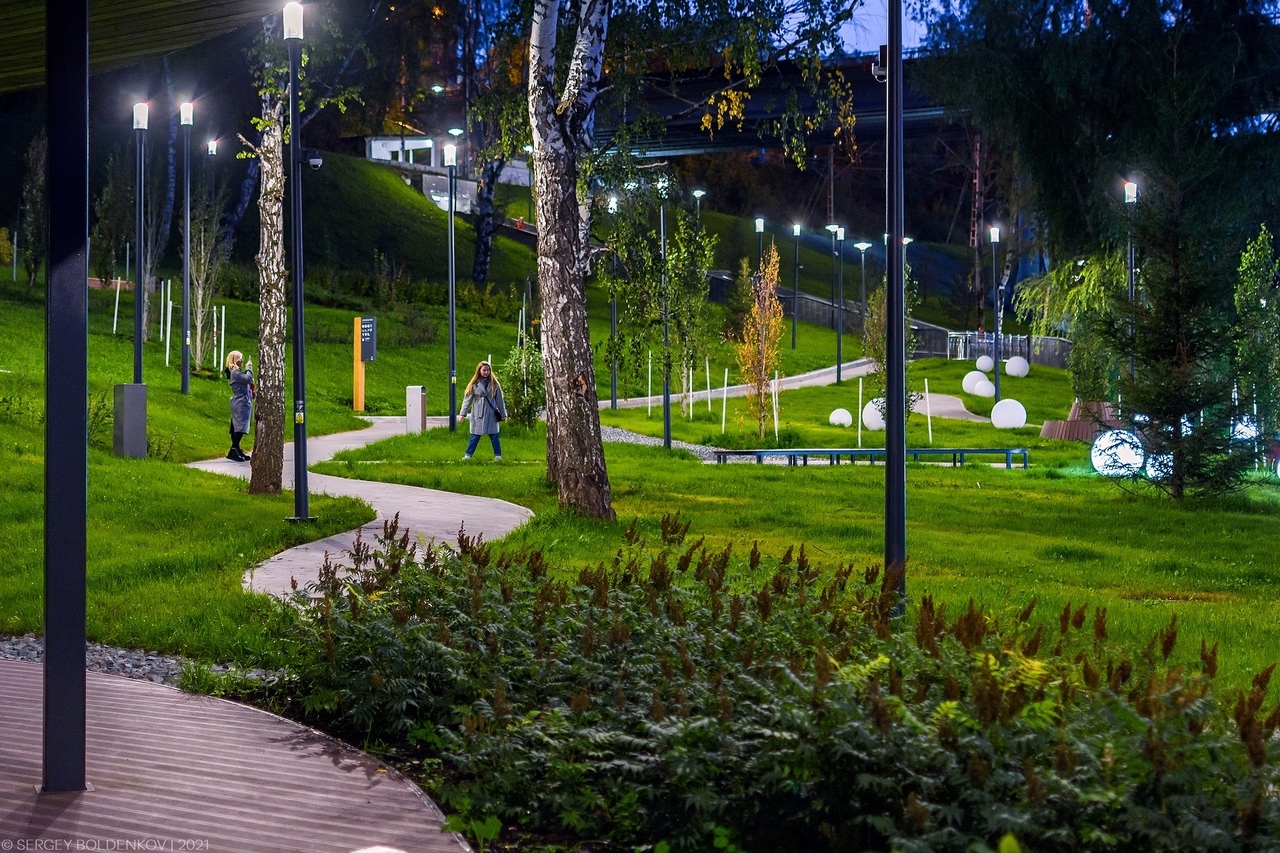 1
НАБЕРЕЖНАЯ  КАМЫ
СТРАТЕГИЯ ОБЩЕСТВЕННЫХ ПРОСТРАНСТВ
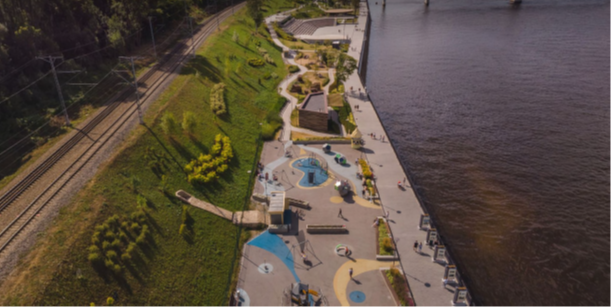 1
НАБЕРЕЖНАЯ  КАМЫ
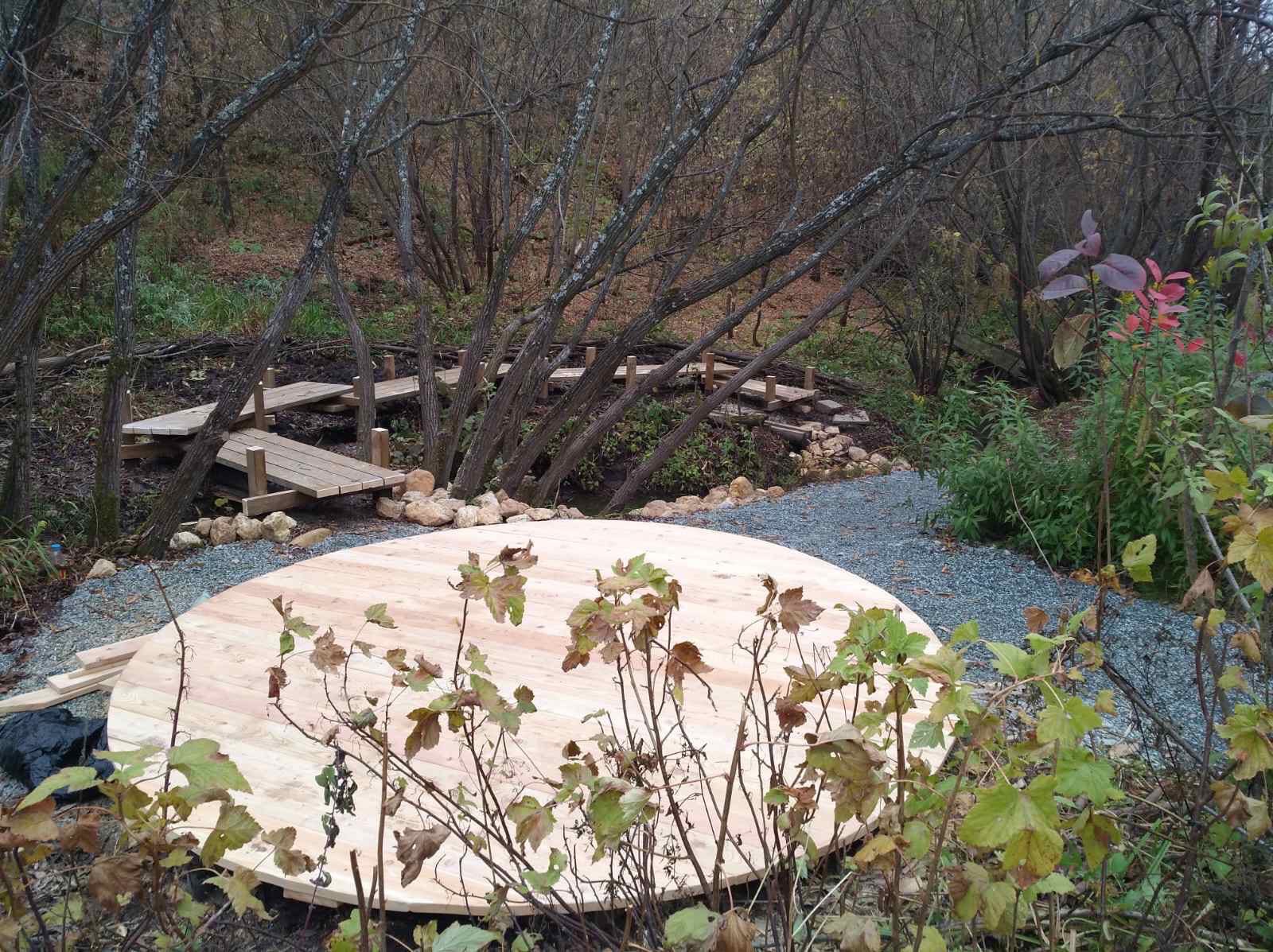 2
ДОЛИНА Р. УИНКИСАД СОЛОВЪЁВ
8
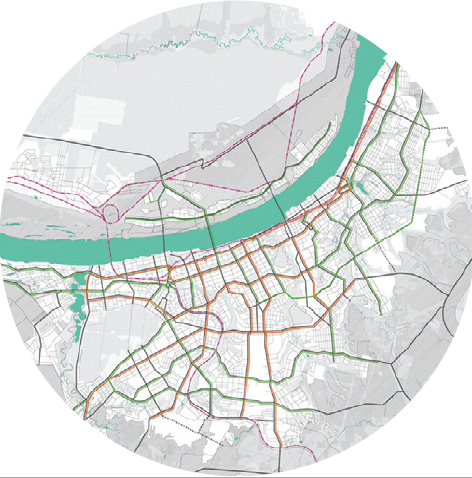 ЭЛЕМЕНТЫ СТРАТЕГИИ
УЛИЧНО-ДОРОЖНАЯ СЕТЬ ___
ПАРКОВКИ ____ ОБЩЕСТВЕННЫЙ ТРАНСПОРТ ____ МИКРОМОБИЛЬНОСТЬ
КЛАССИФИКАЦИЯ УЛИЦ И ДОРОГ ПО НАЗНАЧЕНИЮ ЗАКРЕПЛЕНА В ГЕНЕРАЛЬНОМ ПЛАНЕ ГОРОДА ПЕРМИ
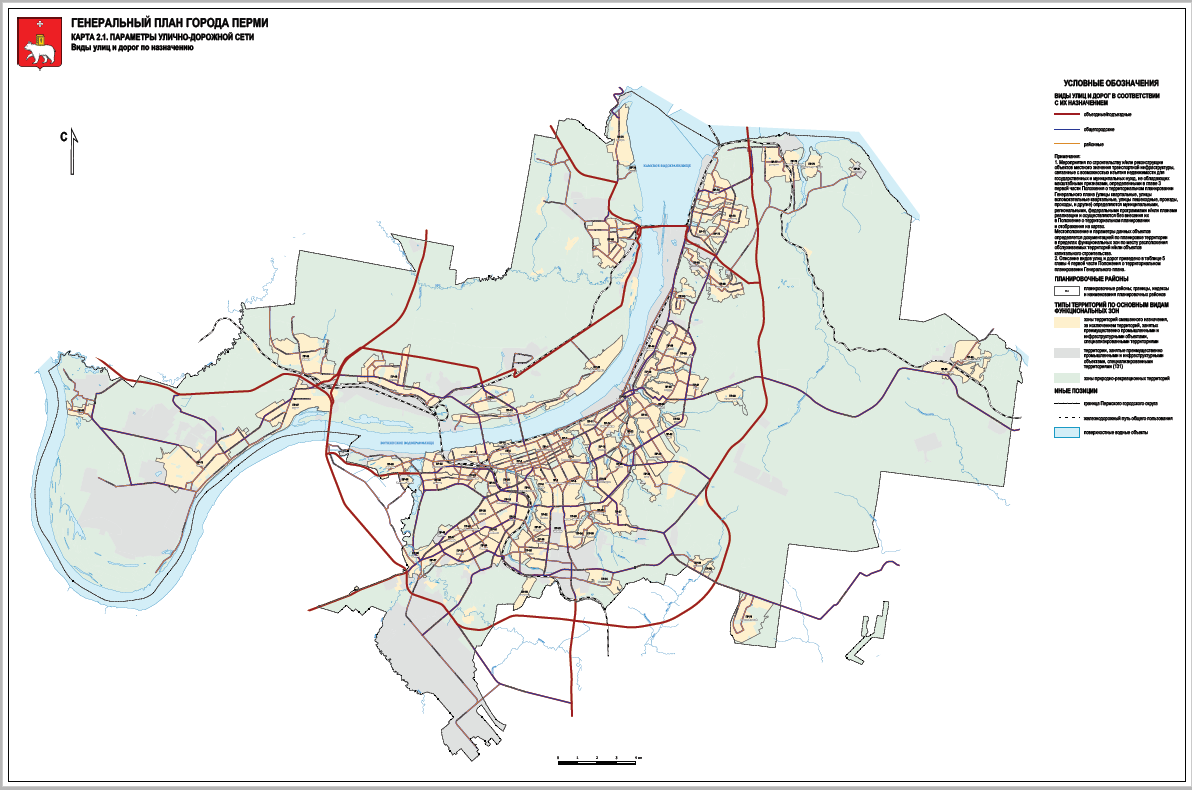 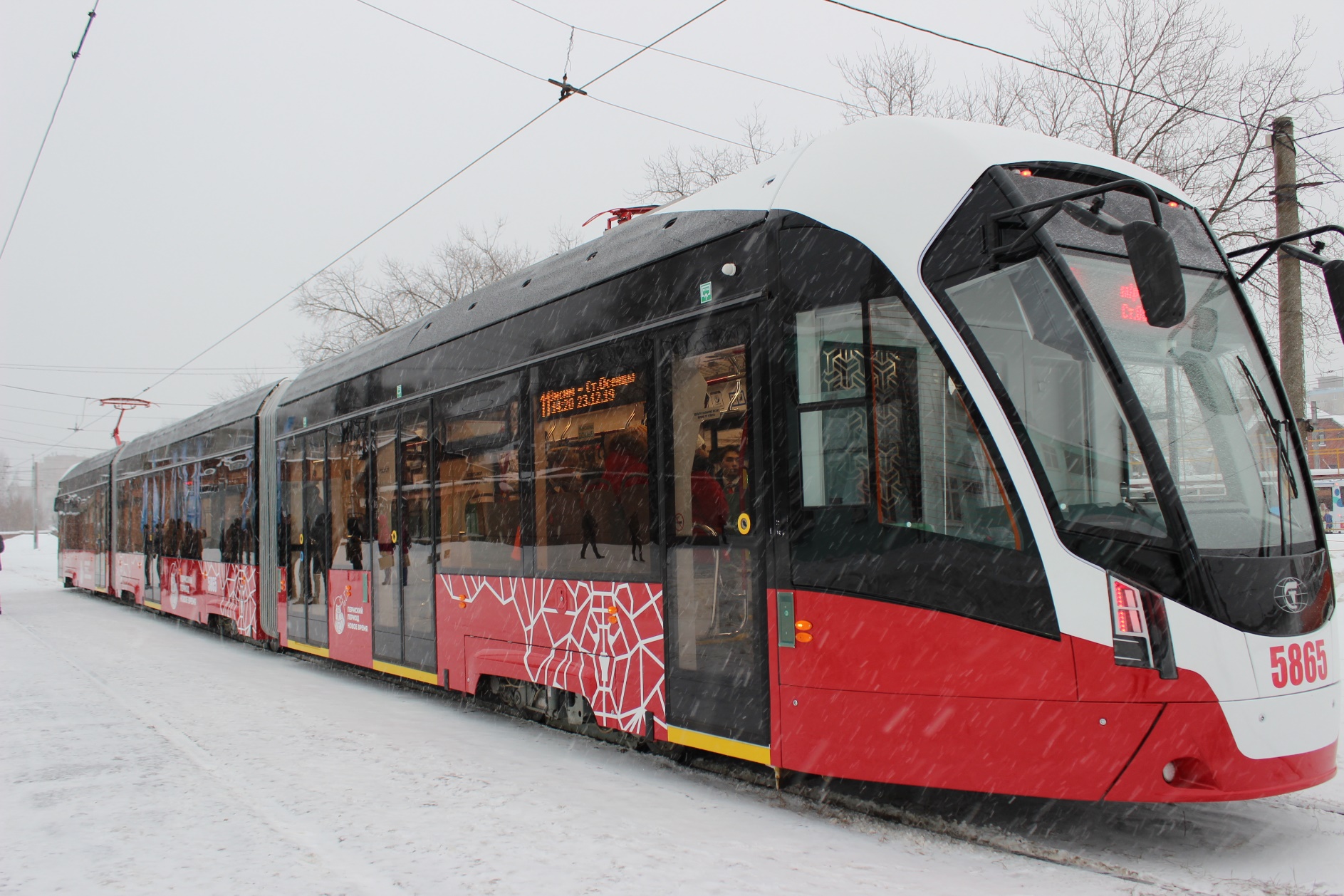 УСТРОЙСТВО ВЫДЕЛЕННЫХ ЛИНИЙ.  ОБНОВЛЕНИЕ АВТОПАРКА И ИНФРАСТРУКТУРЫ ОБЩЕСТВЕННОГО ТРАНСПОРТА
СТРАТЕГИЯ ТРАНСПОРТА
СТРАТЕГИЯ ОБОЗНАЧАЕТ ПУТИ ДОСТИЖЕНИЯ ОПТИМАЛЬНОГО БАЛАНСА МЕЖДУ РАЗЛИЧНЫМИ ВИДАМИ ТРАНСПОРТА
НАПРАВЛЕНА НА УЛУЧШЕНИЕ КАЧЕСТВА И УВЕЛИЧЕНИЕ ЗОНЫ ОХВАТА ОБЩЕСТВЕННОГО ТРАНСПОРТА ДЛЯ СОЗДАНИЯ АЛЬТЕРНАТИВЫ ЧАСТНОМУ ТРАНСПОРТУ
ДЕЛАЕТ АКЦЕНТ НА НЕОБХОДИМОСТИ СОЗДАНИЯ БЛАГОПРИЯТНЫХ УСЛОВИЙ ДЛЯ ПЕШЕХОДОВ И ВЕЛОСИПЕДИСТОВ
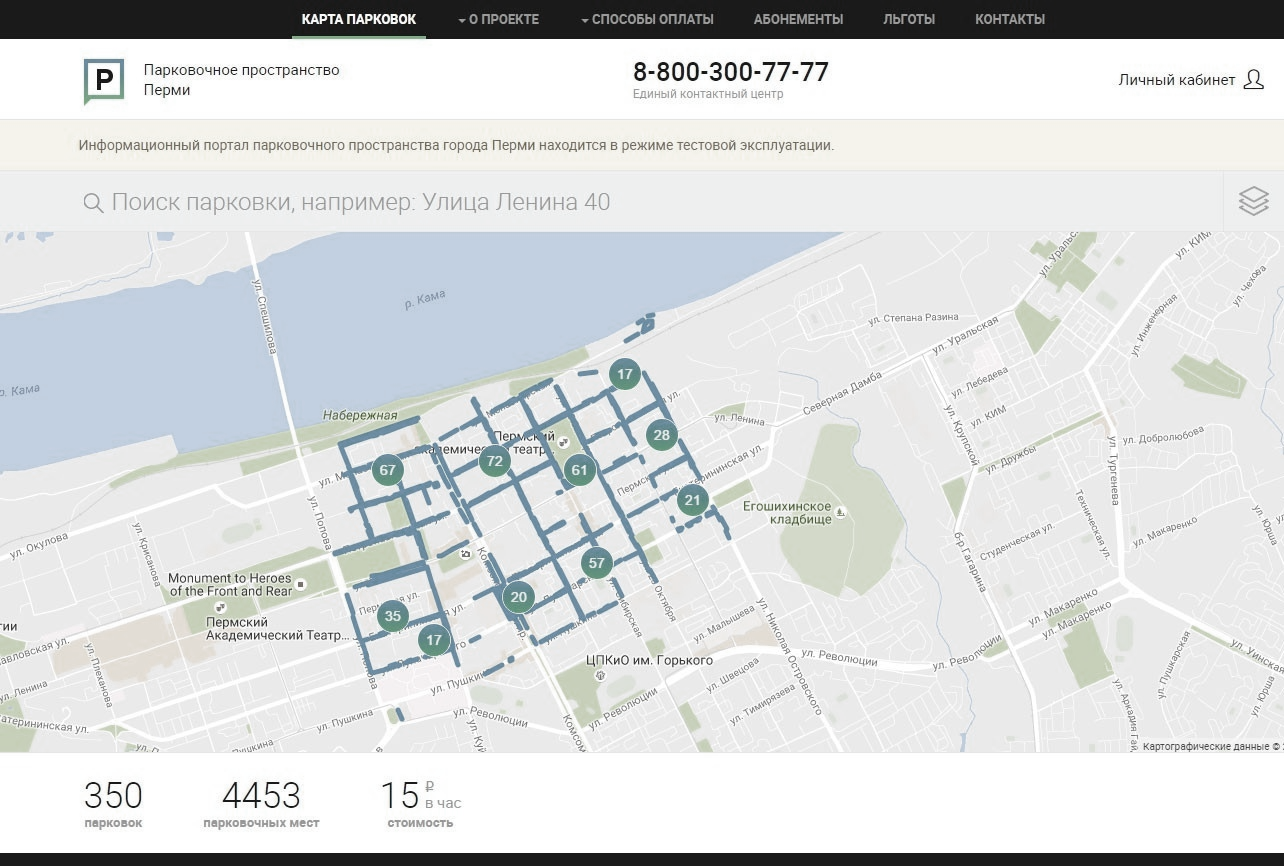 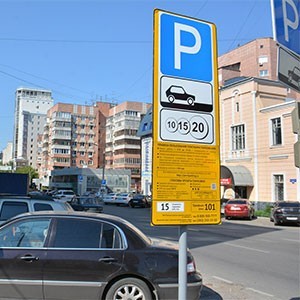 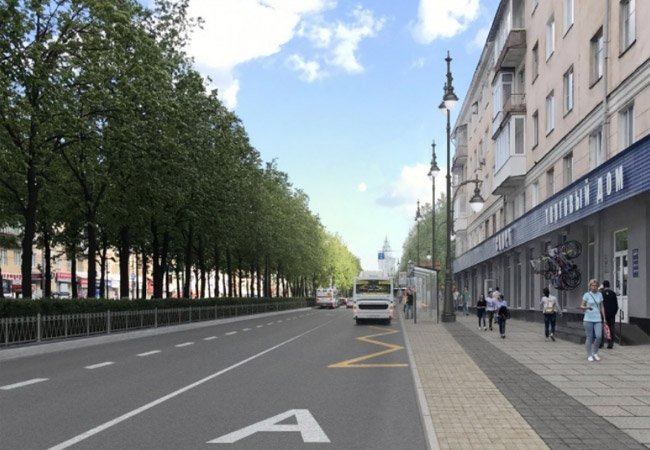 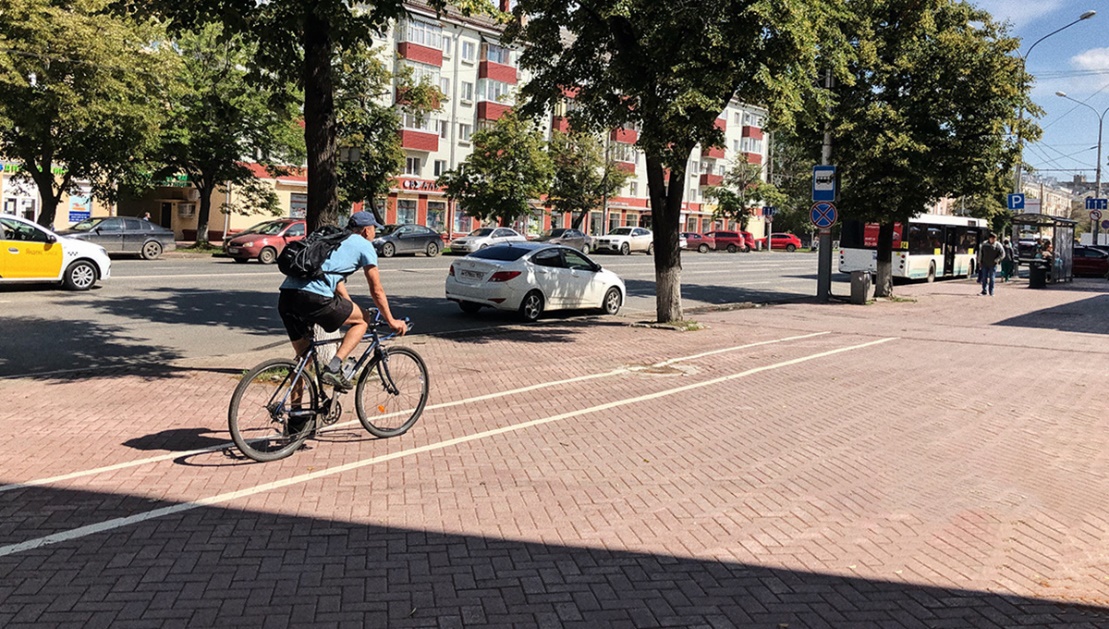 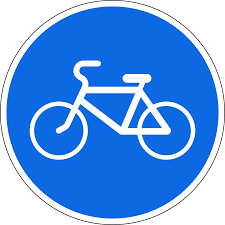 СИСТЕМА ПЛАТНЫХ ПАРКОВОК
УЛУЧШЕНИЕ УСЛОВИЙ ДЛЯ ПЕШЕХОДОВ И ВЕЛОСИПЕДИСТОВ
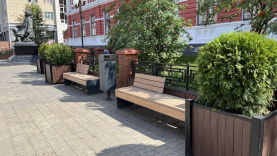 9
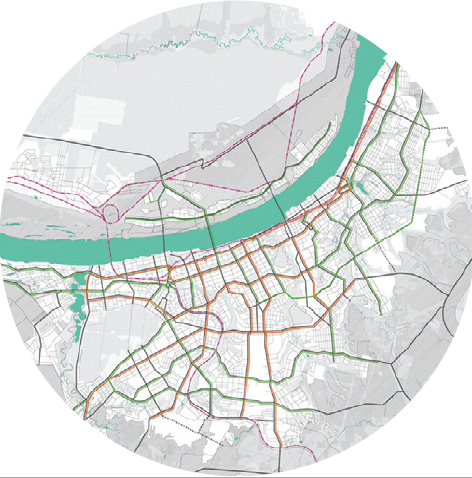 КАМСКИЕ  КОРИДОРЫ
ГРАДОСТРОИТЕЛЬНАЯ КОНЦЕПЦИЯ РАЗВИТИЯ ЦЕНТРА ПЕРМИ «ПЕРМЬ. 300 ЛЕТ НА КАМЕ»
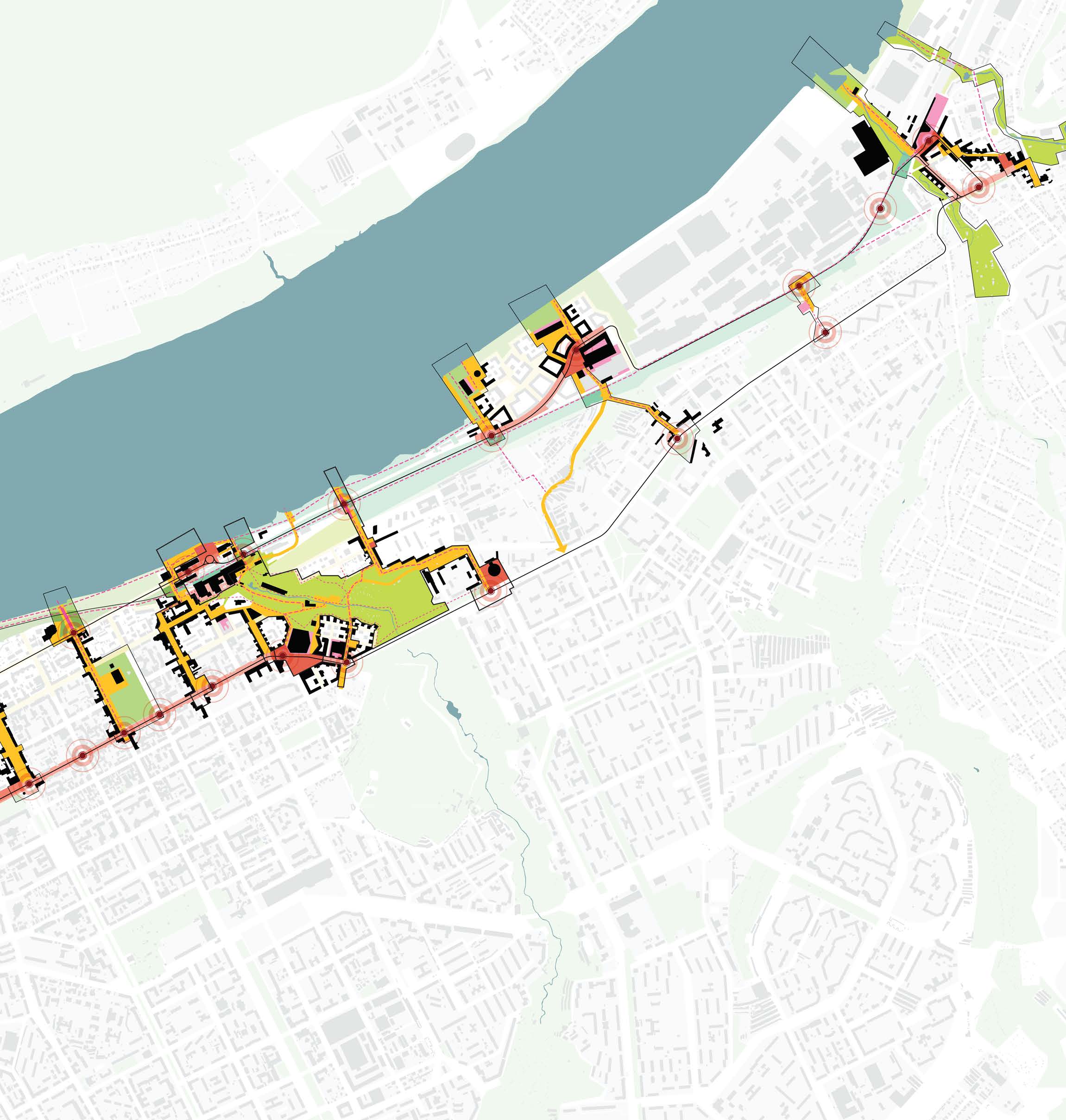 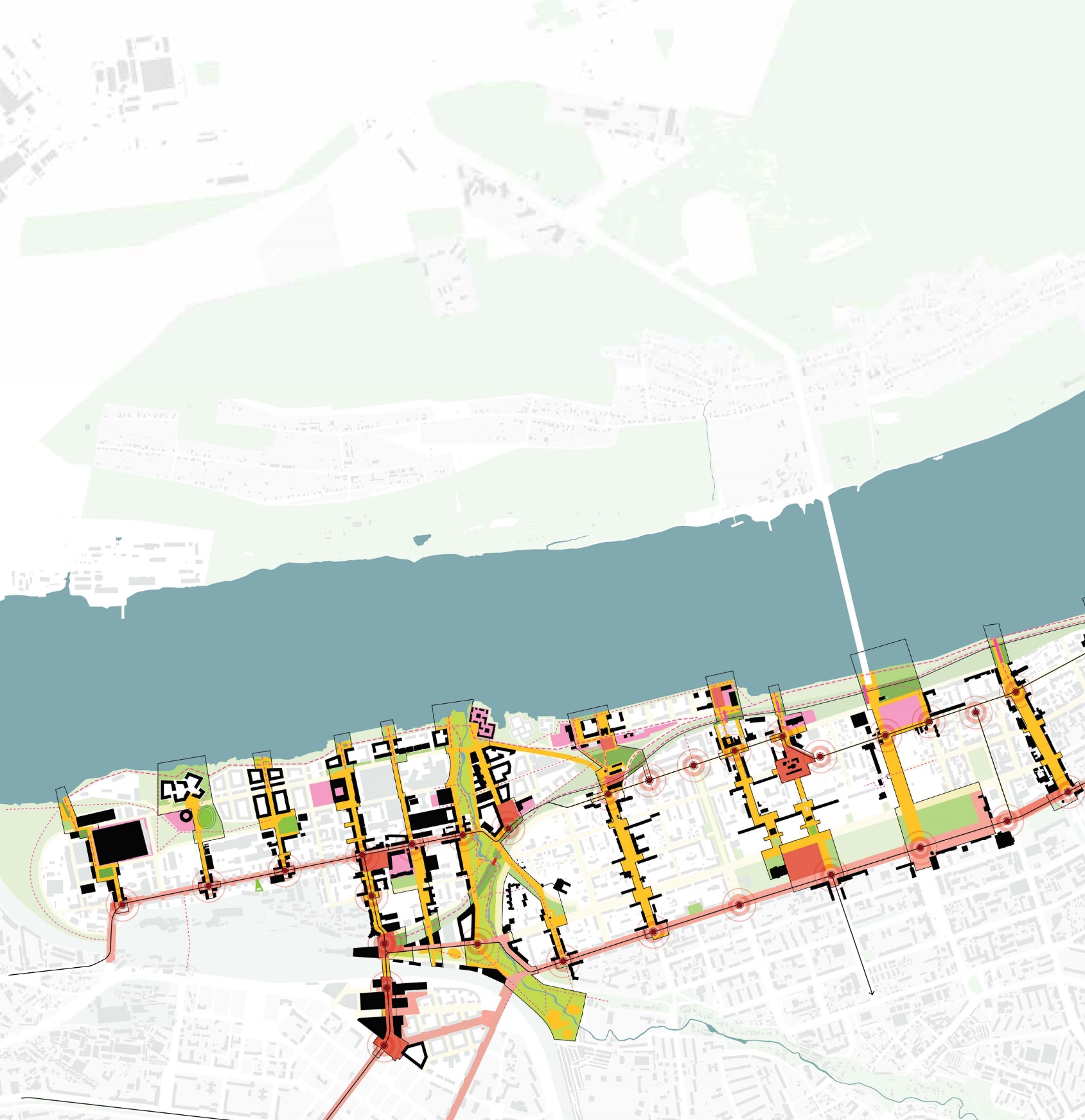 СТРАТЕГИЯ ТРАНСПОРТА
ПРОДОЛЬНЫЕ И РАДИАЛЬНЫЕ СВЯЗИ – УЛИЧНАЯ СЕТЬ, СОЕДИНЯЮЩАЯ НАИБОЛЕЕ ВАЖНЫЕ ОБЩЕСТВЕННЫЕ ПРОСТРАНСТВА ГОРОДА, СОДЕРЖИТ НАИБОЛЬШУЮ КОНЦЕНТРАЦИЮ ЦЕНТРОВ ДЕЯТЕЛЬНОСТИ
ПРОДОЛЬНЫЕ СВЯЗИ – ПАРАЛЛЕЛЬНО р. КАМЕ
РАДИАЛЬНЫЕ СВЯЗИ – ПЕРПЕНДИКУЛЯРНО р. КАМЕ
ЭТО ГЛАВНЫЕ УЛИЦЫ, КОТОРЫЕ ДОЛЖНЫ ОБЛАДАТЬ ОТЛИЧИТЕЛЬНЫМИ И УЗНАВАЕМЫМИ ПРОСТРАНСТВЕННЫМИ КАЧЕСТВАМИ
Р. КАМА
10
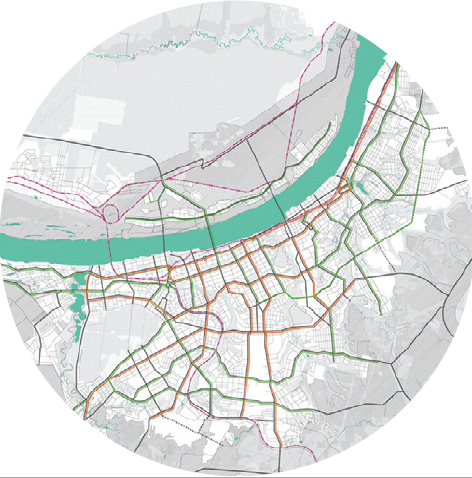 КАМСКИЕ  КОРИДОРЫ
РЕАЛИЗАЦИЯ
1
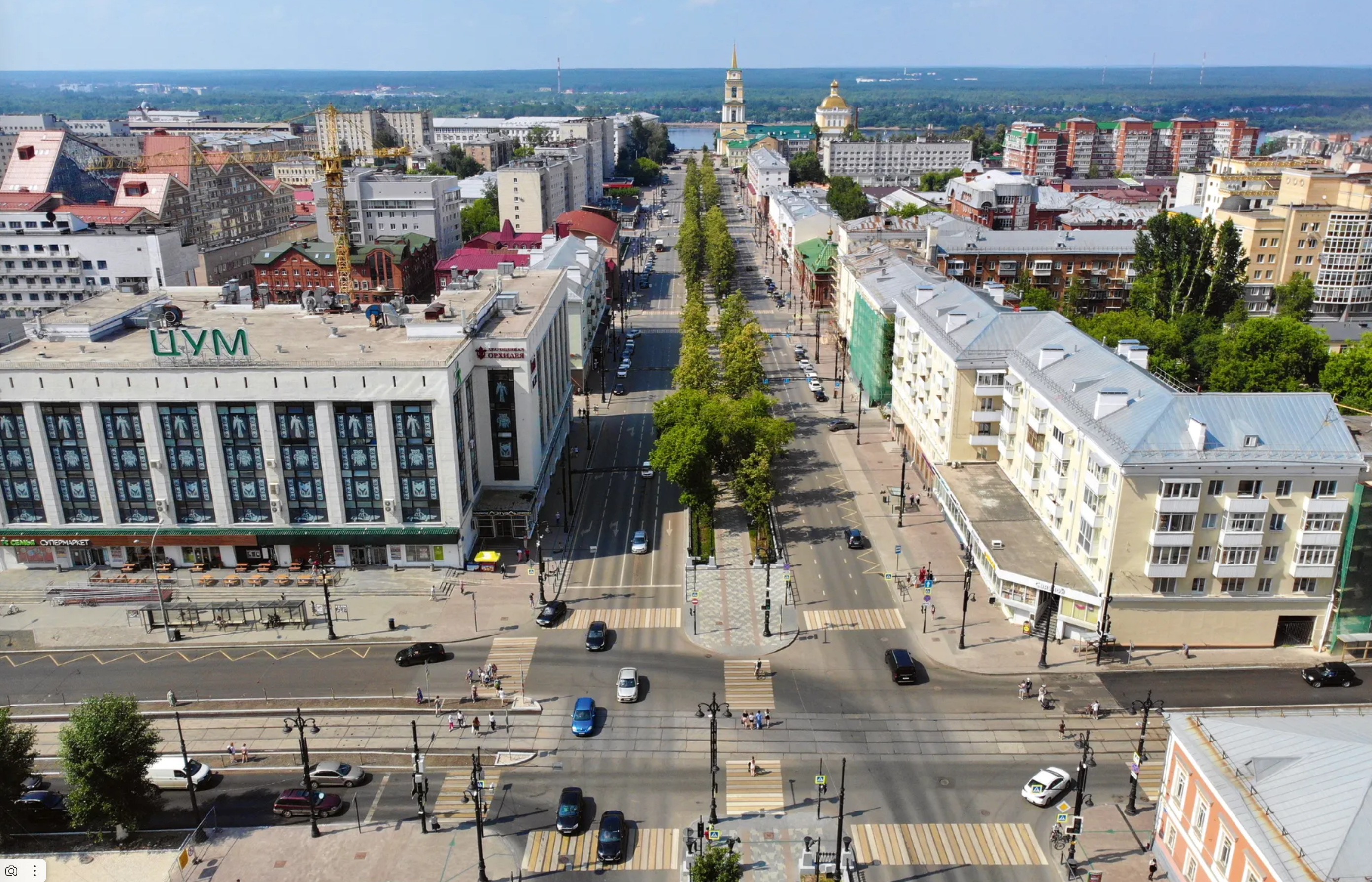 1
КОМСОМОЛЬСКИЙ ПРОСПЕКТ
2
СТРАТЕГИЯ ТРАНСПОРТА
УЛ. ЛЕНИНА
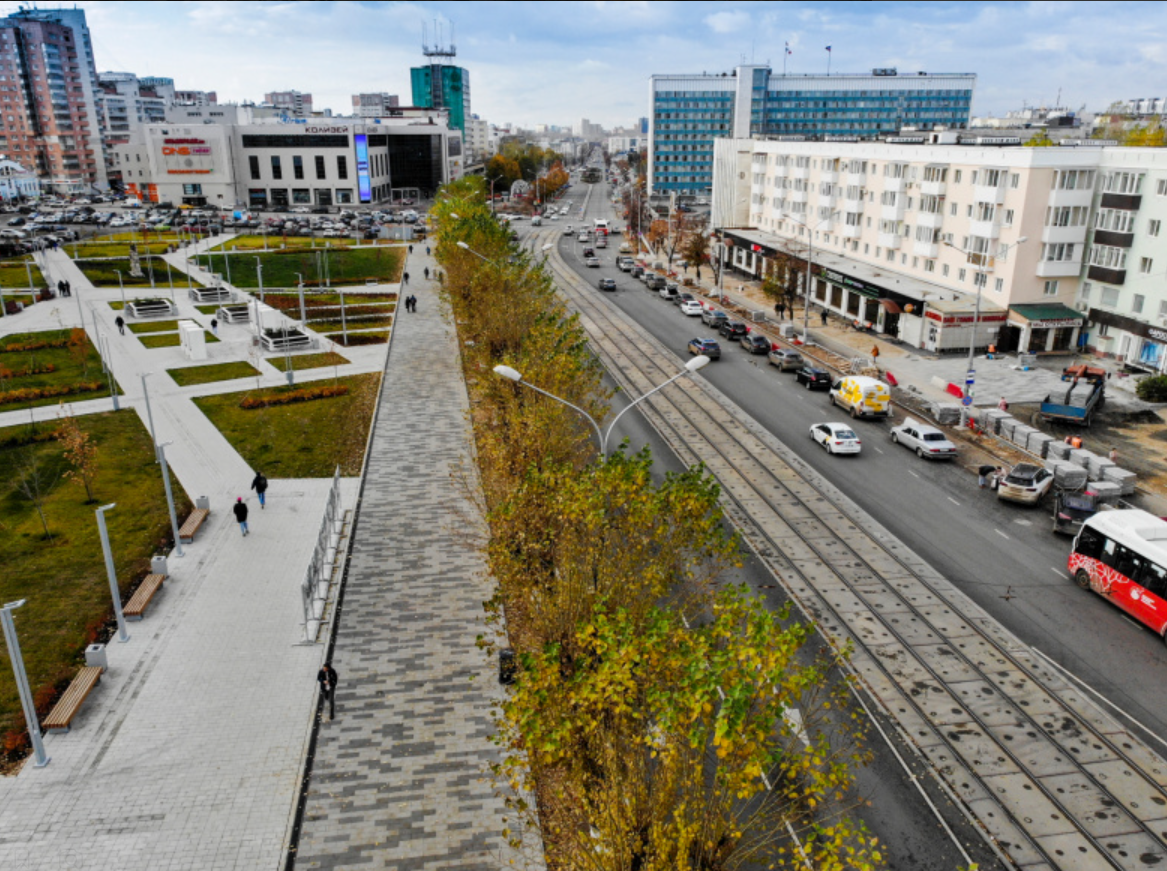 2
11
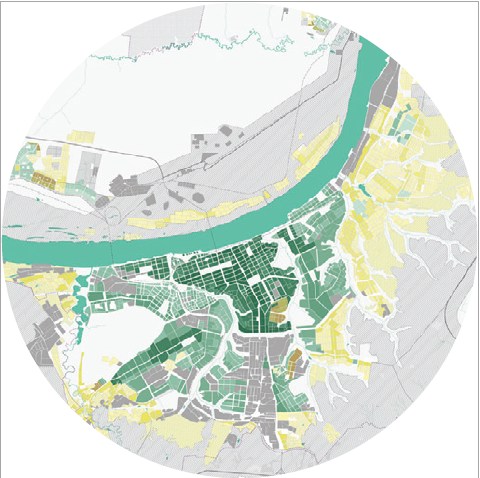 ВОРОТА  В  ГОРОД
ГРАДОСТРОИТЕЛЬНАЯ КОНЦЕПЦИЯ
вид 1
ПРАВИЛА ЗАСТРОЙКИ КВАРТАЛОВ
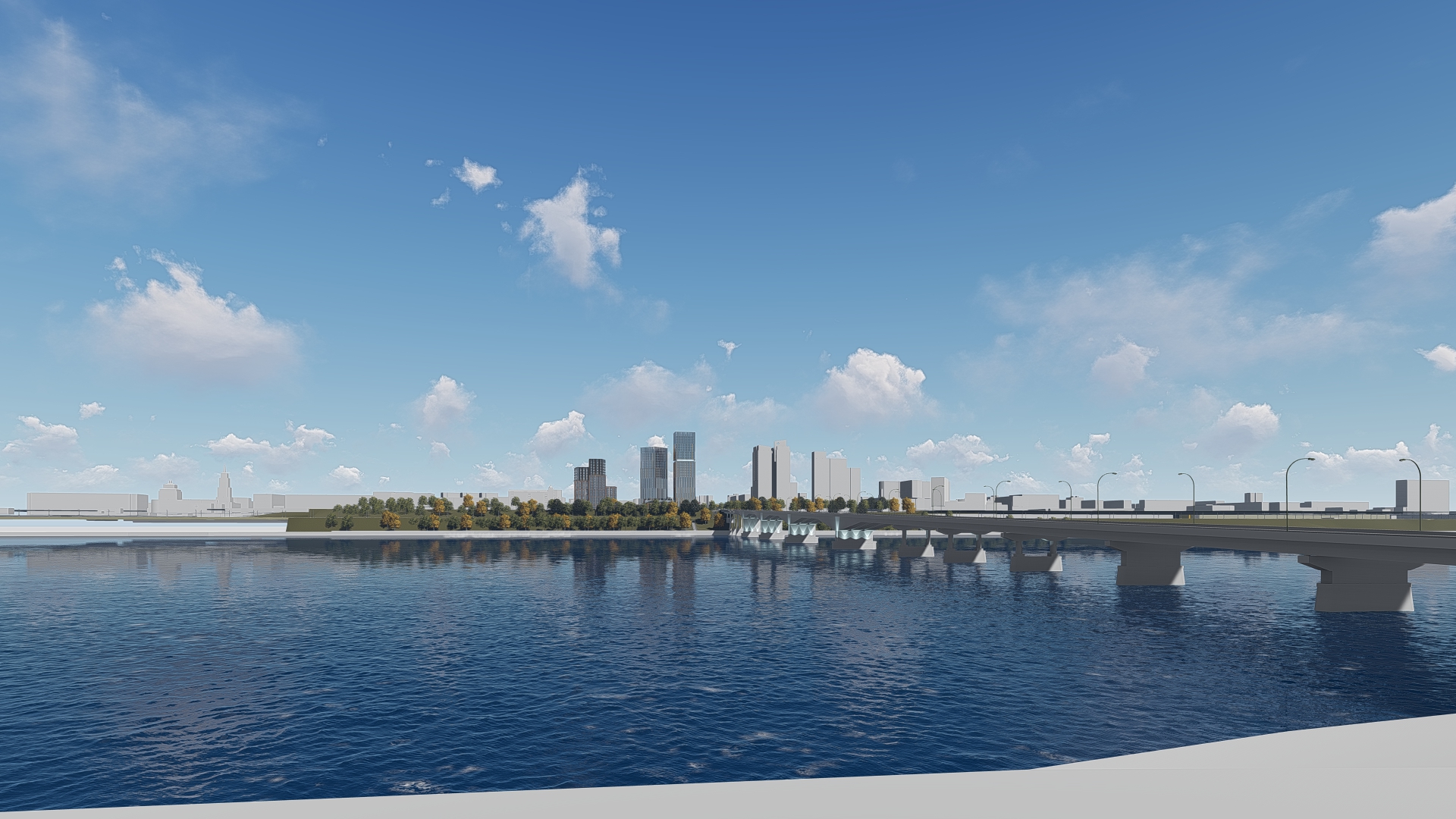 вид 1
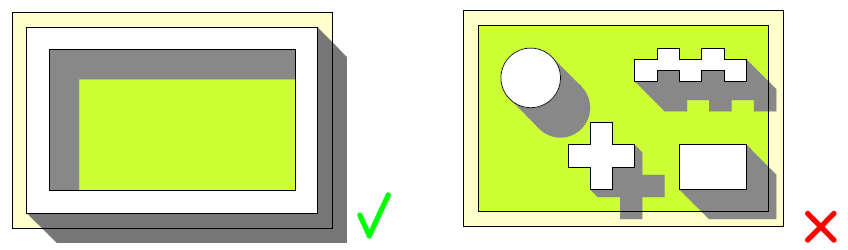 ПЕРИМЕТРАЛЬНАЯ ЗАСТРОЙКА – ФОРМИРОВАНИЕ ФРОНТА УЛИЦ
СТРАТЕГИЯ КВАРТАЛОВ
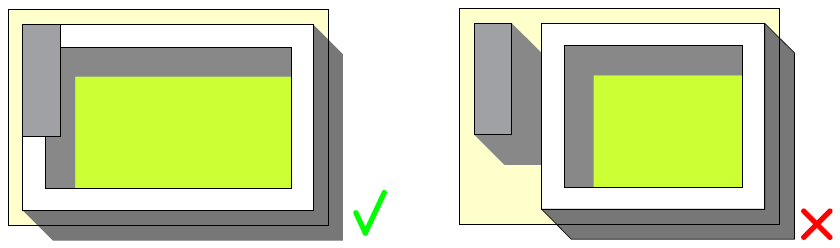 СТРАТЕГИЯ СОДЕРЖИТ
ПРИНЦИПЫ ТРАНСФОРМАЦИИ И УСТАНОВЛЕНИЯ ЧЕТКИХ ПРОСТРАНСТВЕННЫХ ГРАНИЦ МЕЖДУ ЧАСТНЫМИ И ОБЩЕСТВЕННЫМИ ПРОСТРАНСТВАМИ
ОСНОВА – СУЩЕСТВУЮЩИЕ ХАРАКТЕРИСТИКИ ГОРОДСКОЙ ТКАНИ, ИСПОЛЬЗУЯ КВАРТАЛ ПЕРИМЕТРАЛЬНОЙ ЗАСТРОЙКИ В КАЧЕСТВЕ БАЗОВОГО ЭЛЕМЕНТА
АКЦЕНТ НА ПРОЦЕССЕ КОНСОЛИДАЦИИ СУЩЕСТВУЮЩЕЙ ЗАСТРОЙКИ ГОРОДА
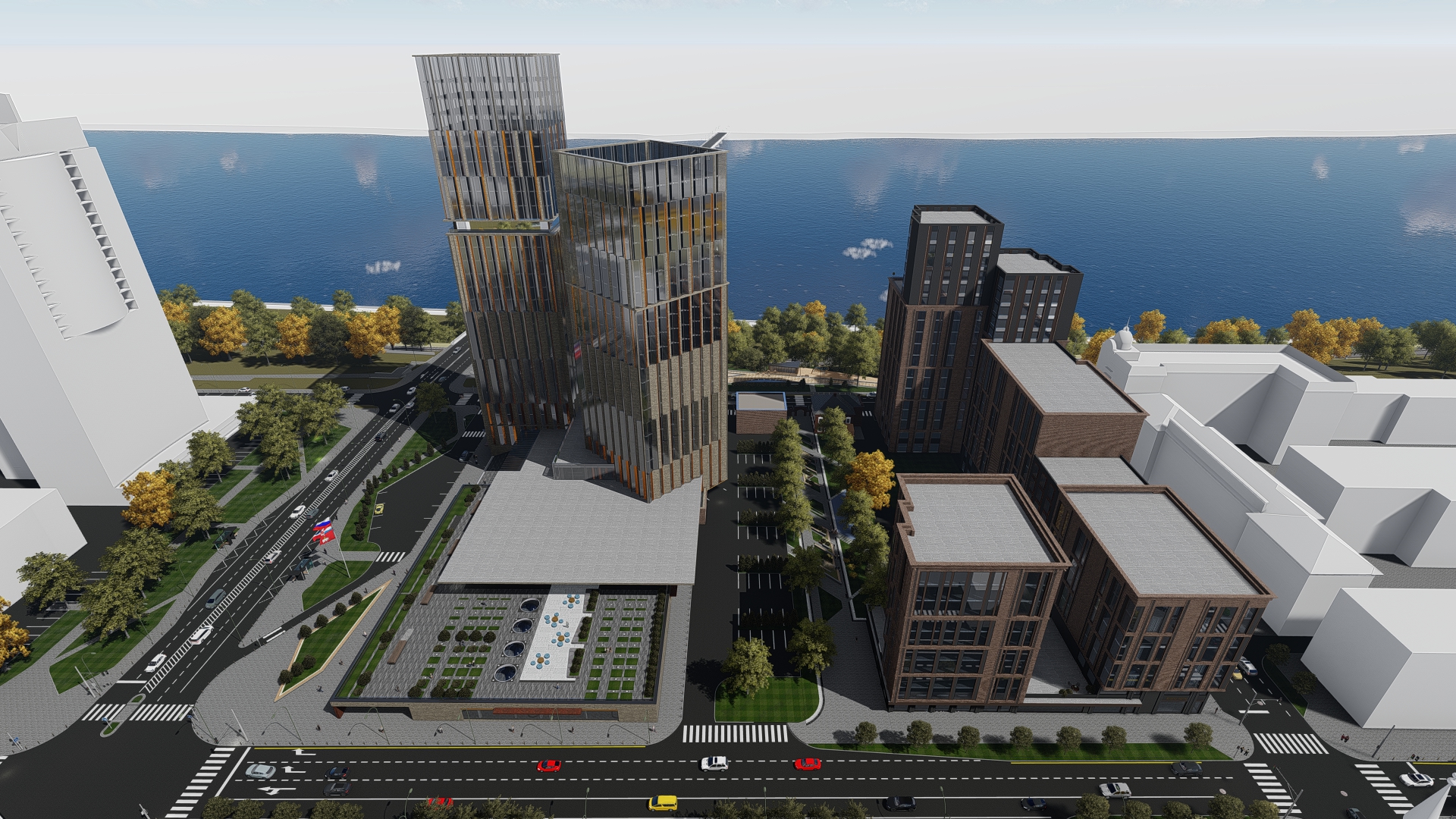 ИНТЕГРАЦИЯ СУЩЕСТВУЮЩИХ ЗДАНИЙ В ПЕРИМЕТР КВАРТАЛА
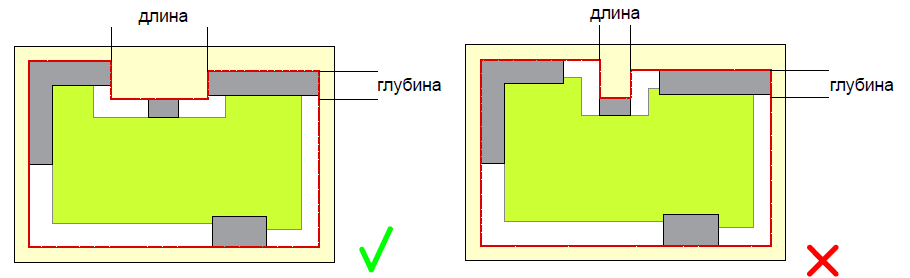 ОТСТУПЫ – ФОРМИРОВАНИЕ ЛИНИИ ПЕРИМЕТРА
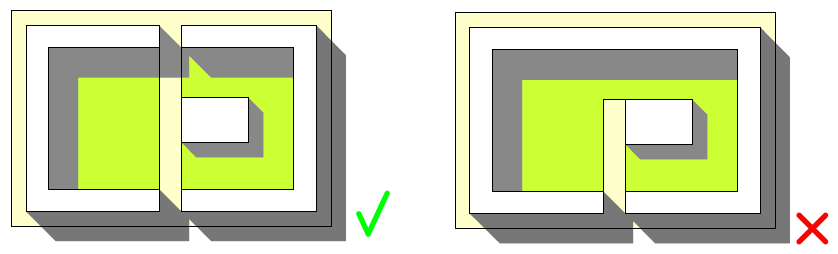 ЗАСТРОЙКА ВНУТРИ КЛАСТЕРА ДОПУСКАЕТСЯ В СЛУЧАЕ ОБЕСПЕЧЕНИЯ НЕПРЕРЫВНЫХ СВЯЗЕЙ
12
ВОРОТА  В  ГОРОД
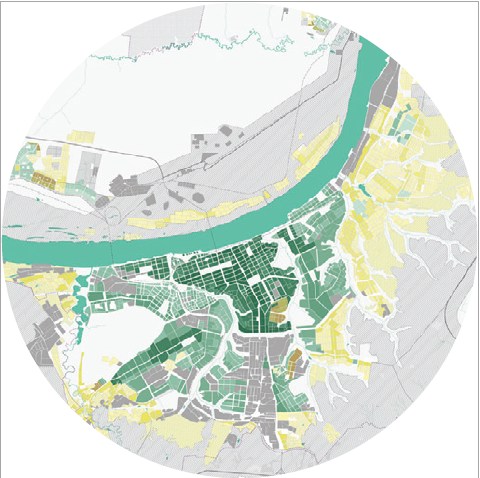 ГРАДОСТРОИТЕЛЬНАЯ КОНЦЕПЦИЯ
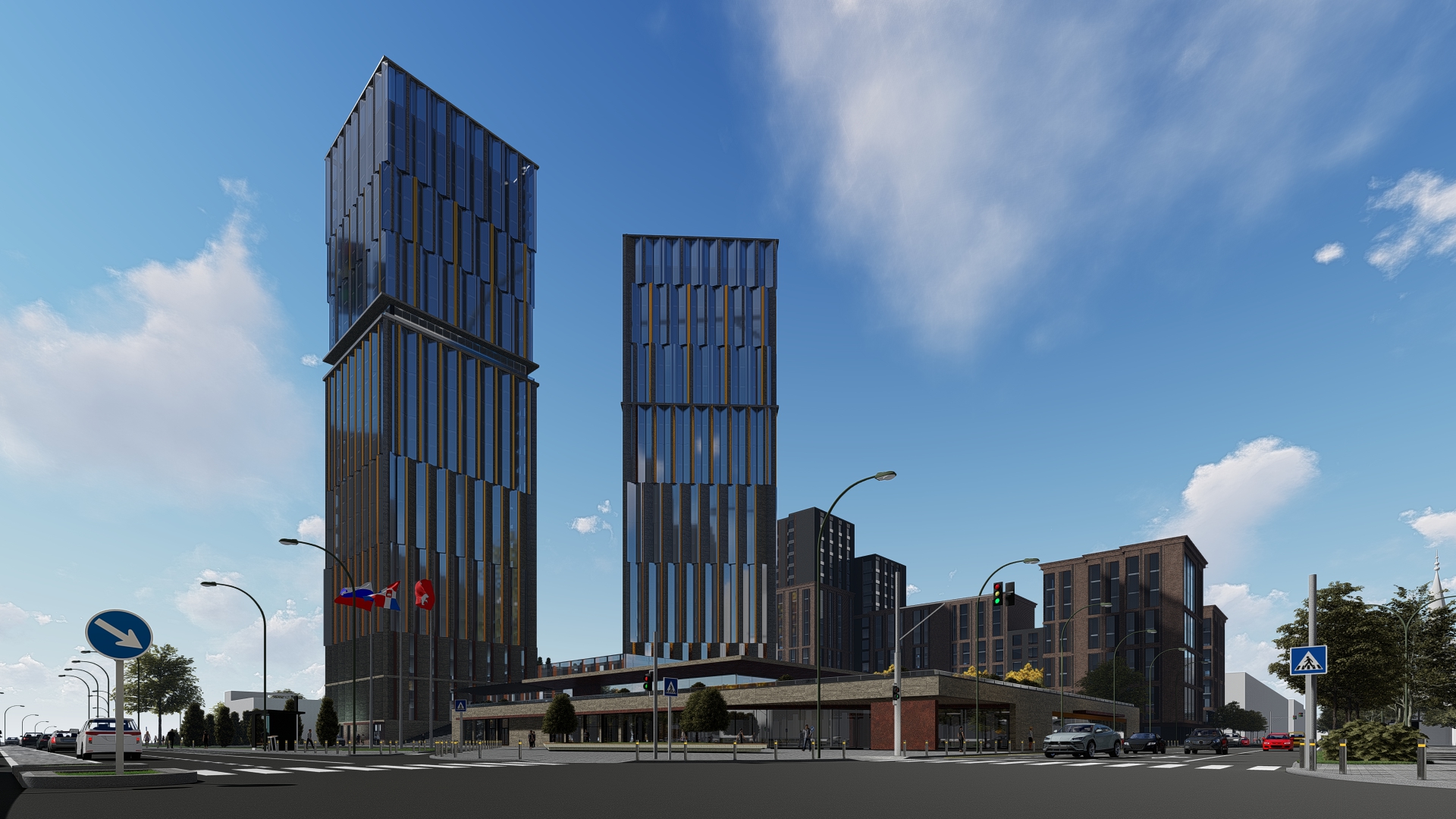 СТРАТЕГИЯ КВАРТАЛОВ
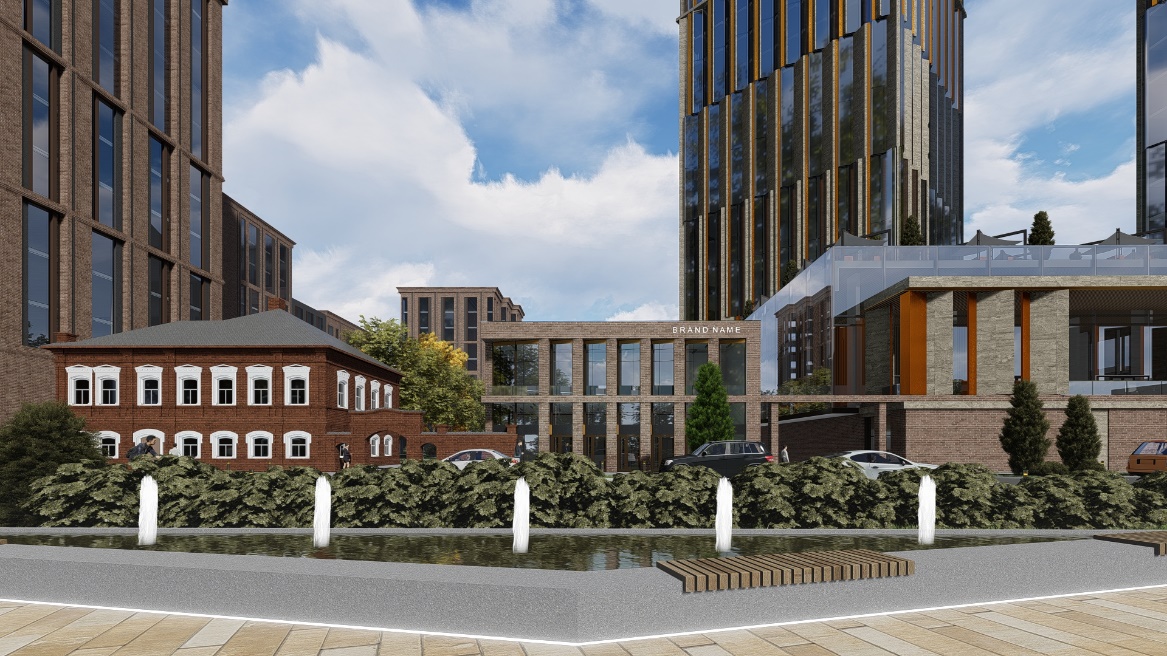 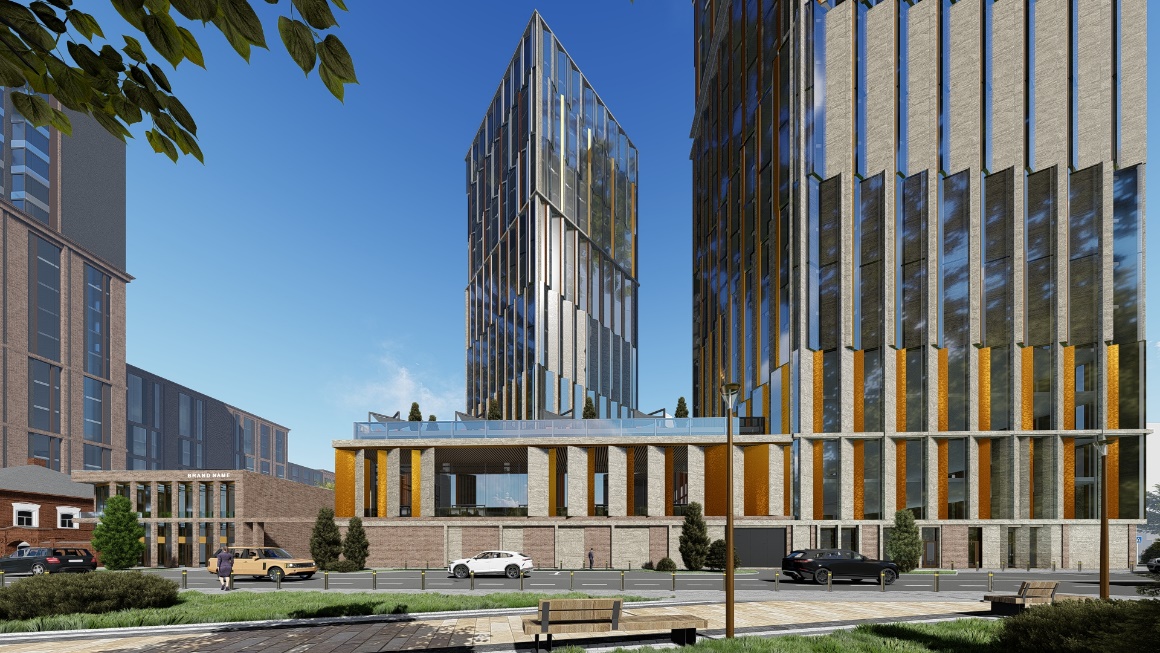 13